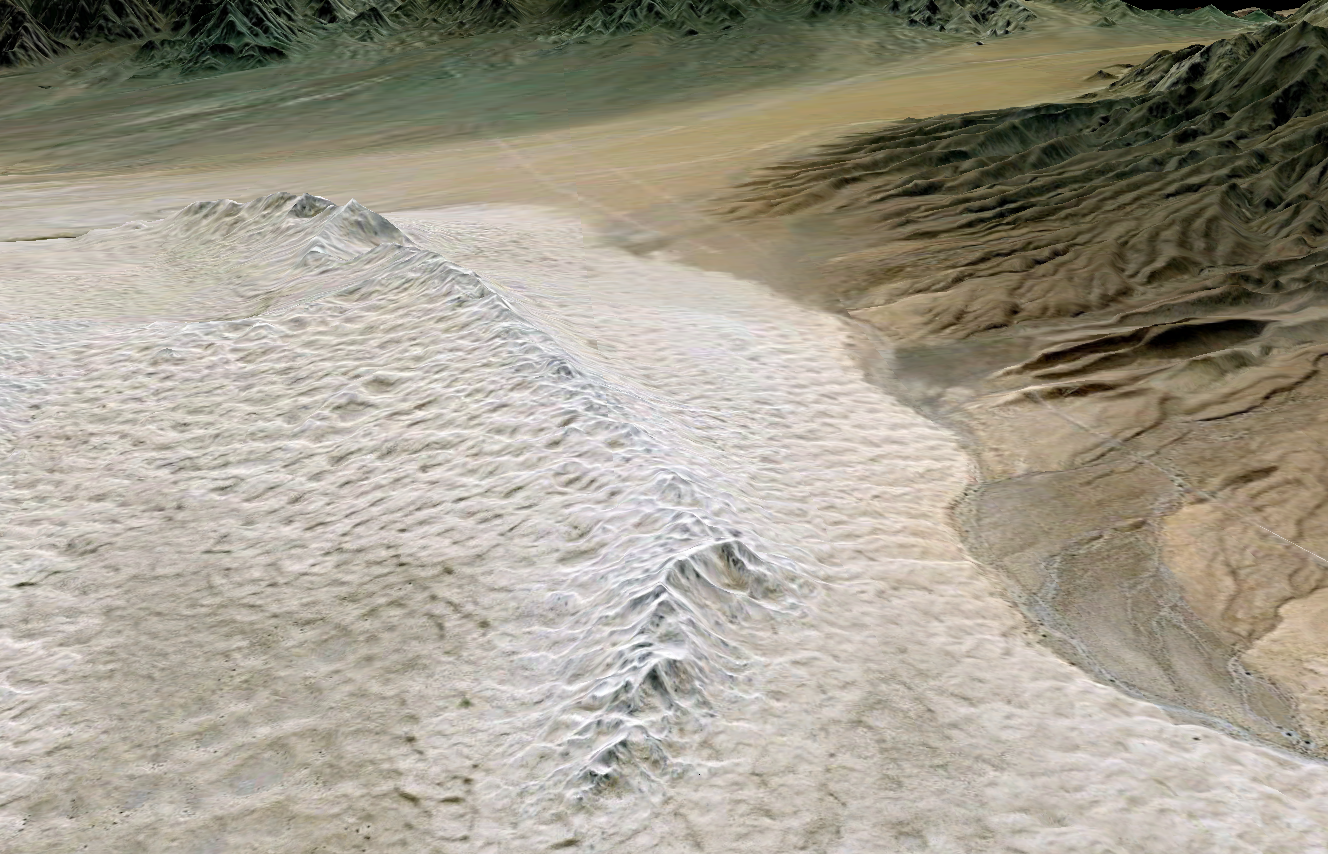 Ptys 594 – Spring 2013 
Mojave Remote Sensing Postmortem
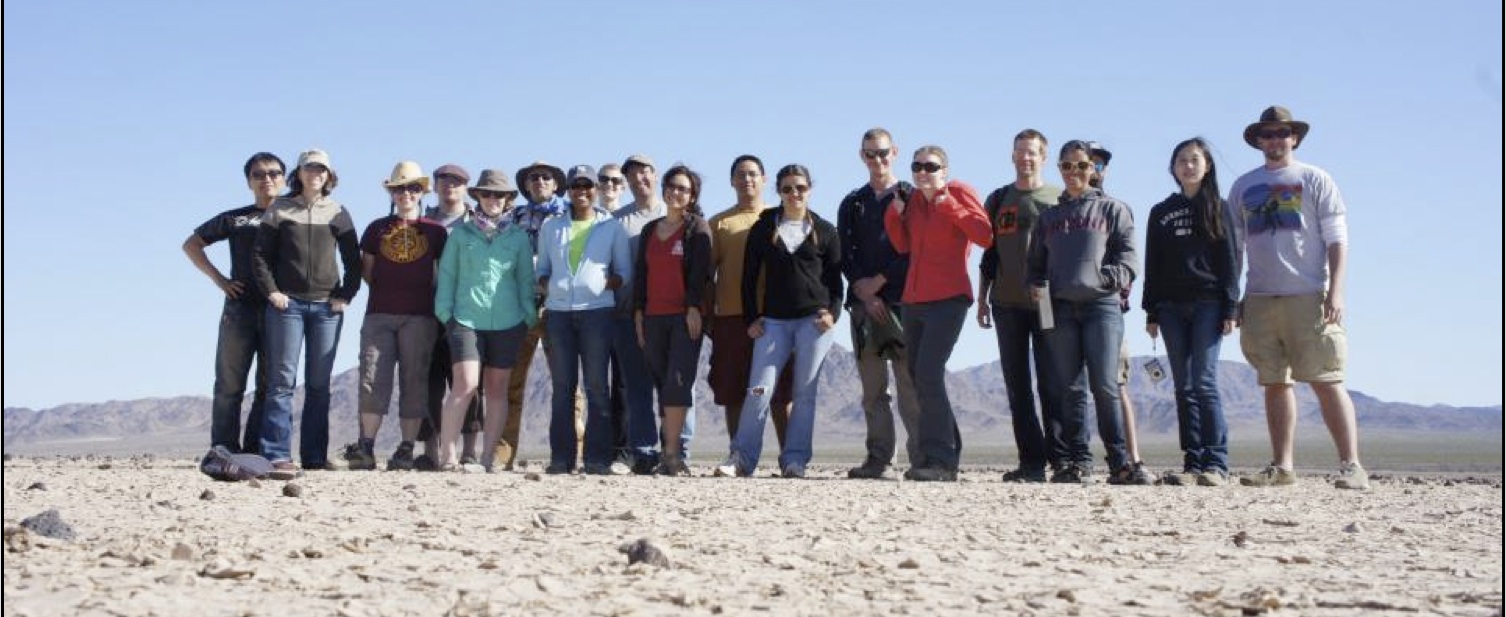 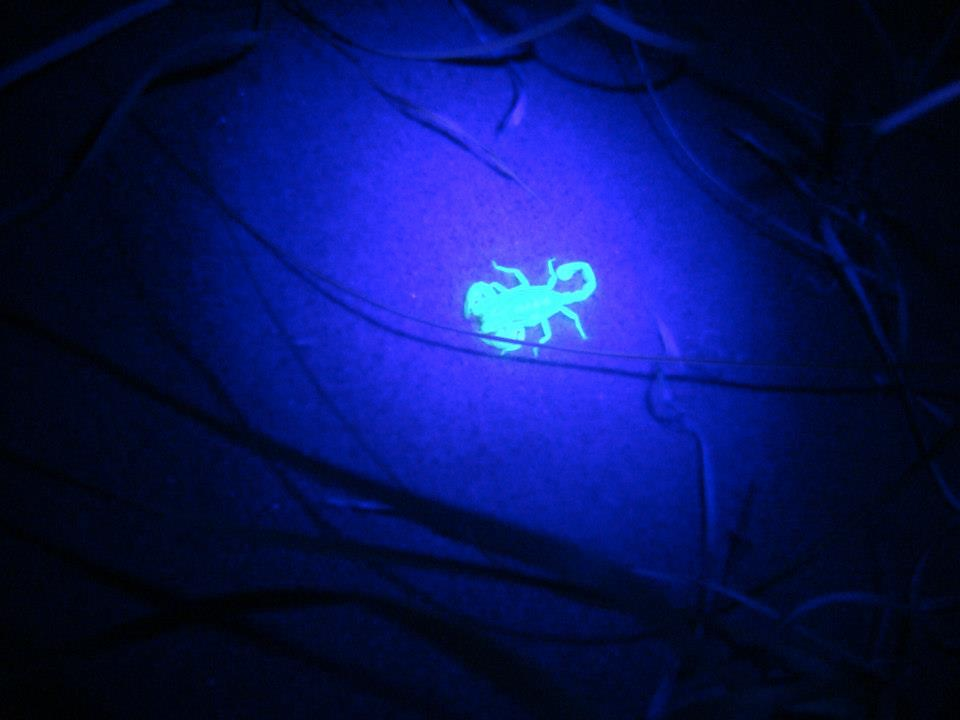 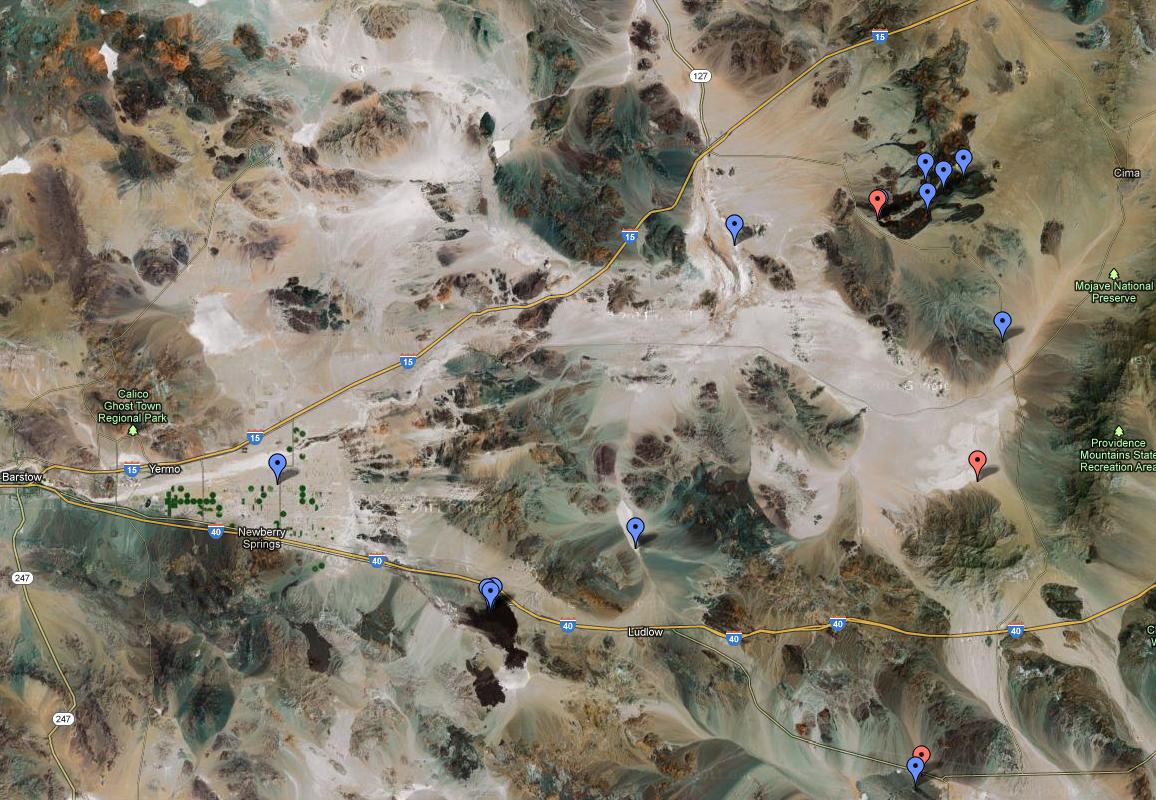 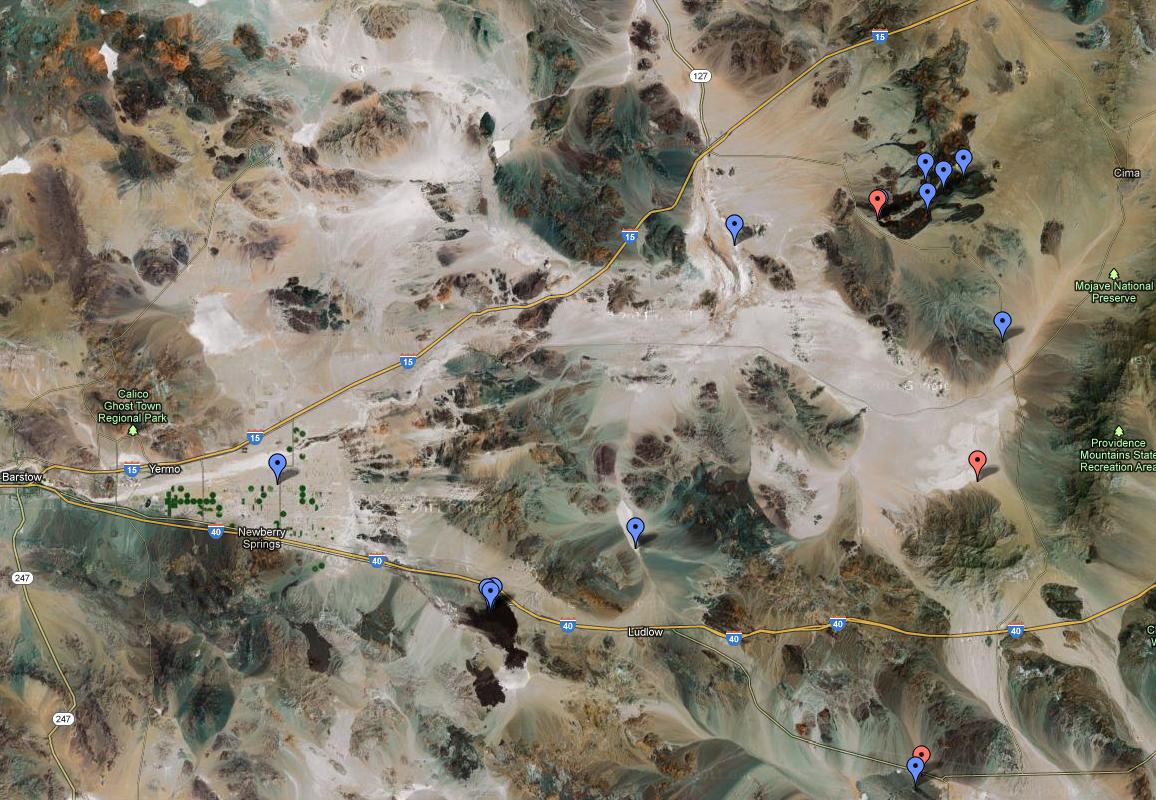 Itinerary

Thur:	Kelso Dunes

			Camp at Kelso

Friday: 	Kelbaker Road Outcrop
		Soda Lake
		Cima cone
		Cima lava tube
		
			Camp at Cima

Saturday:	Mojave agricultural fields 
		Pisgah Flows
		Pisgah lava tube
		Amboy crater with areal support

			Camp at Amboy

Sunday:	Broadwell lake
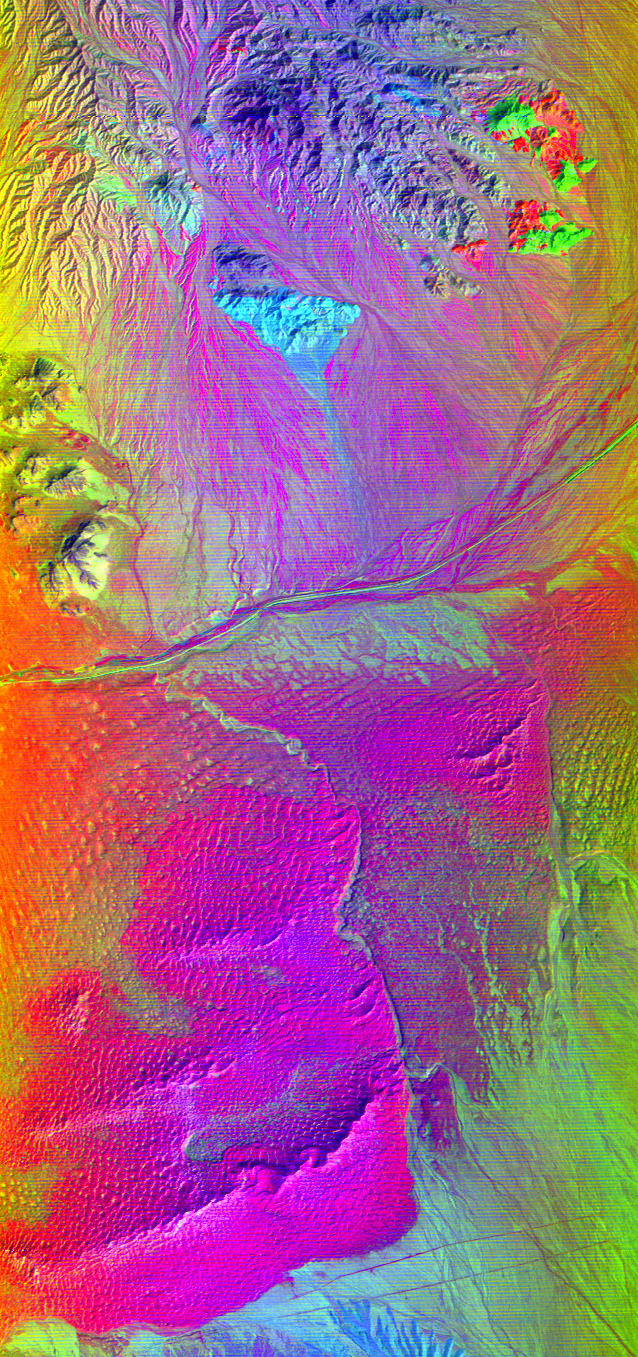 Kelso Dunes
Uniform surface composition
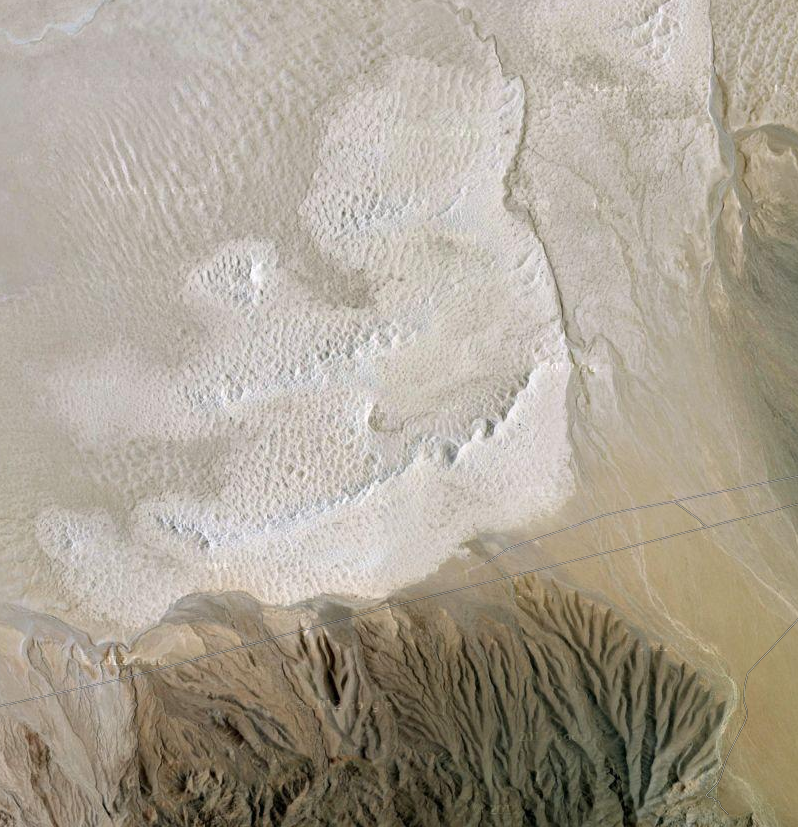 Kelso Dunes
Old AIRSAR RADAR response
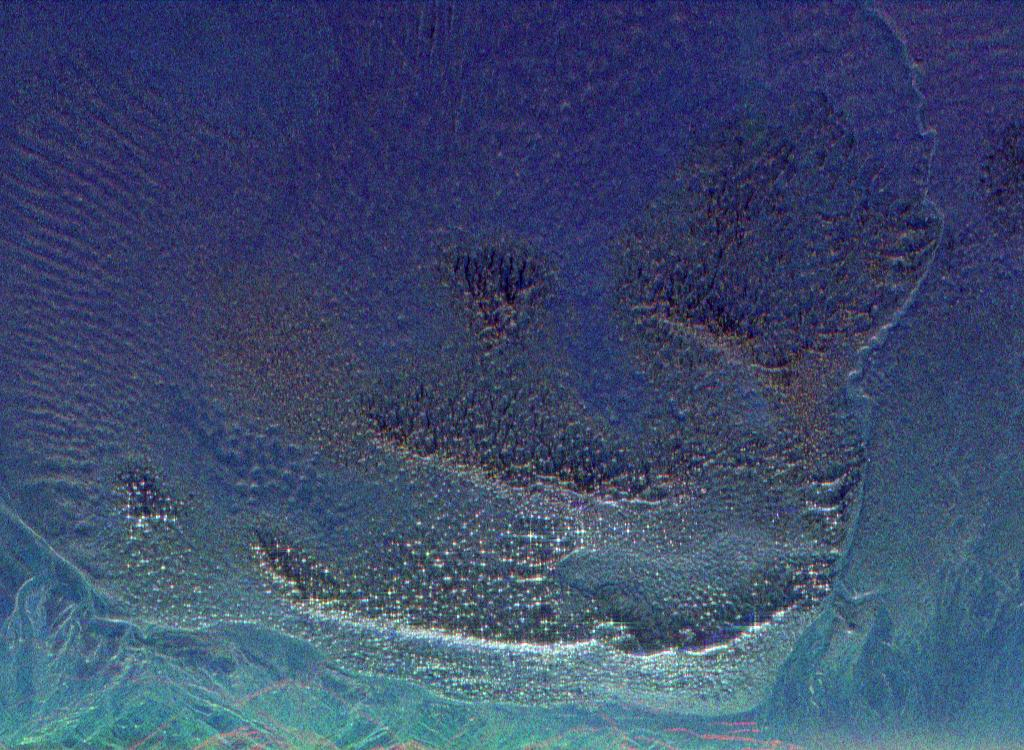 HH
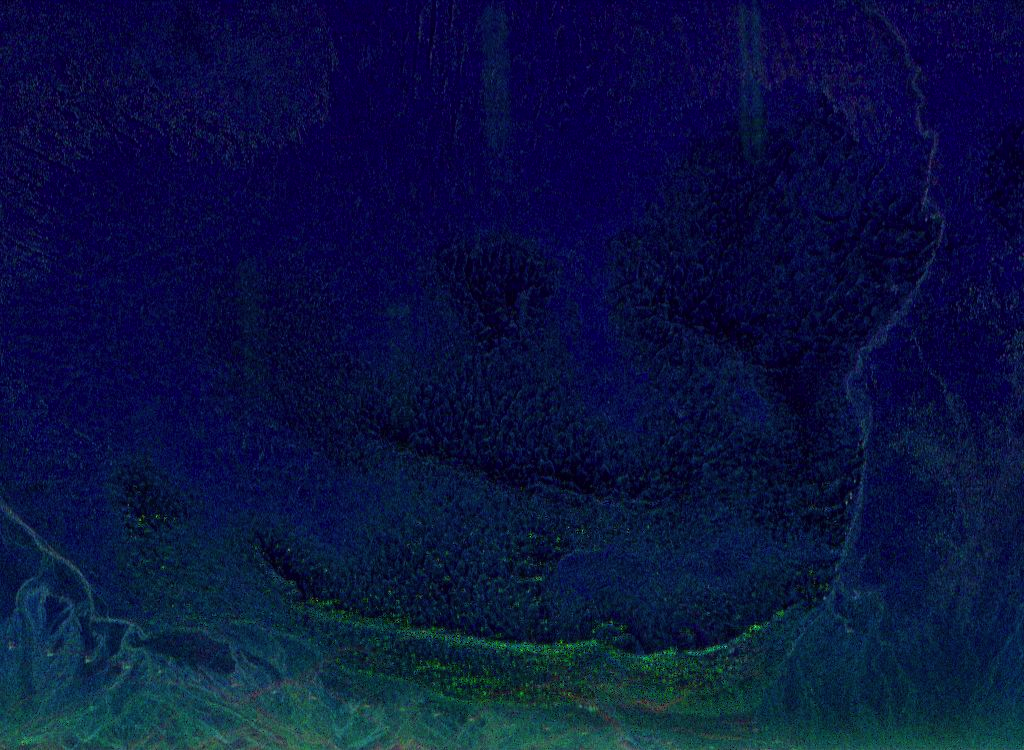 HV
P (80cm)
L (25 cm)
C (5cm)
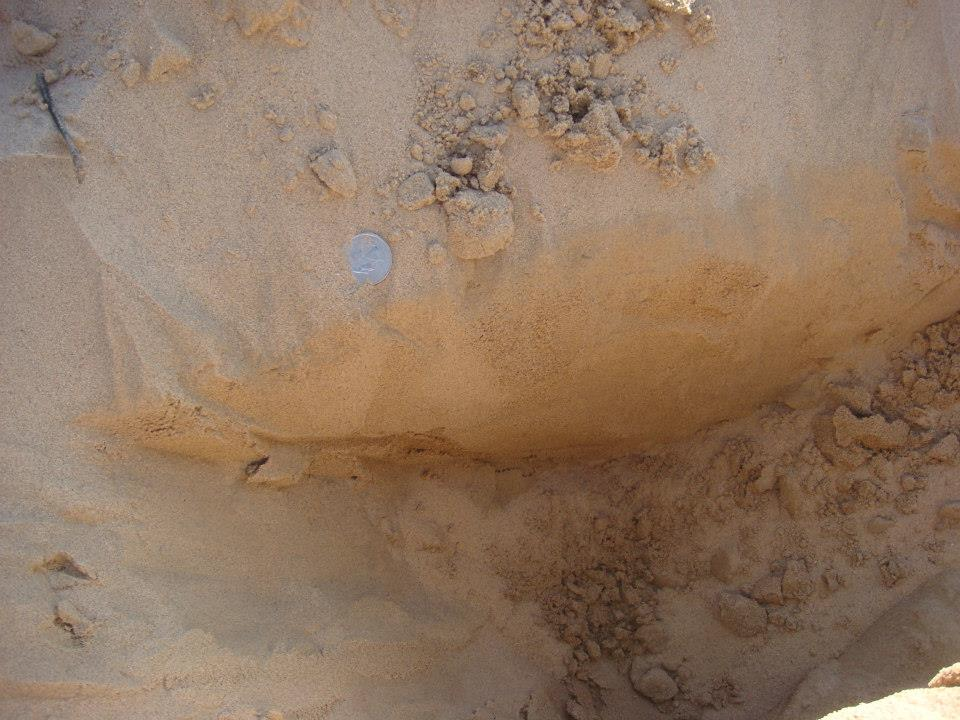 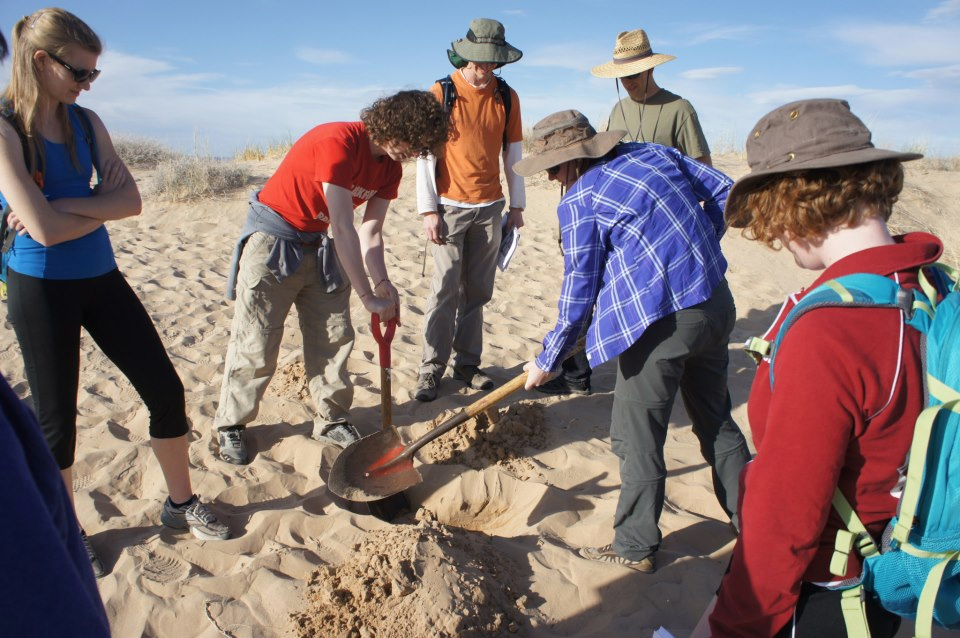 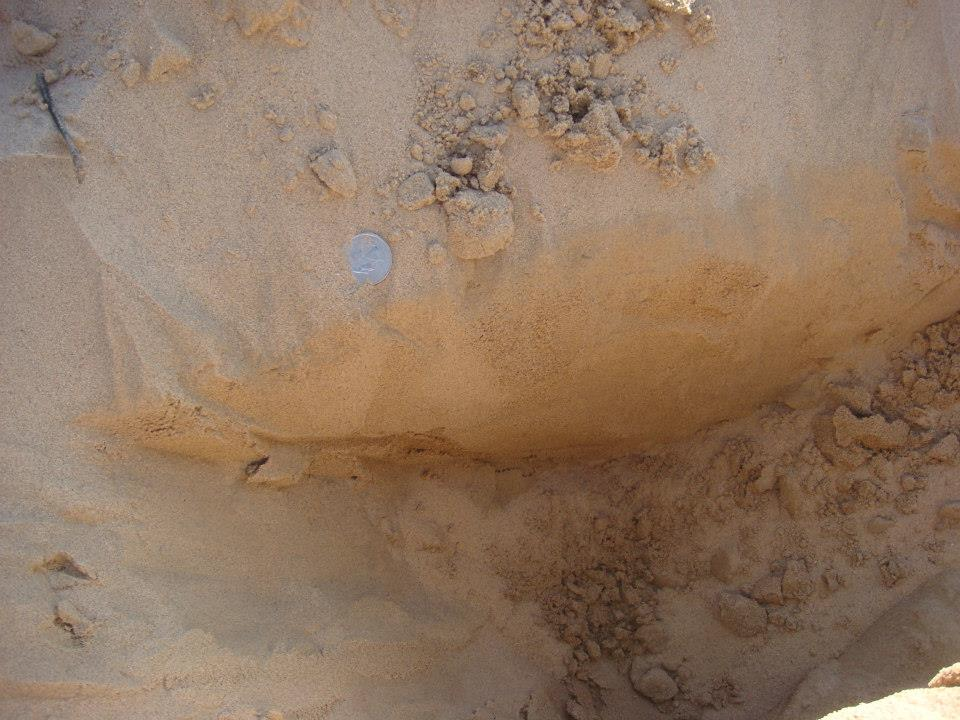 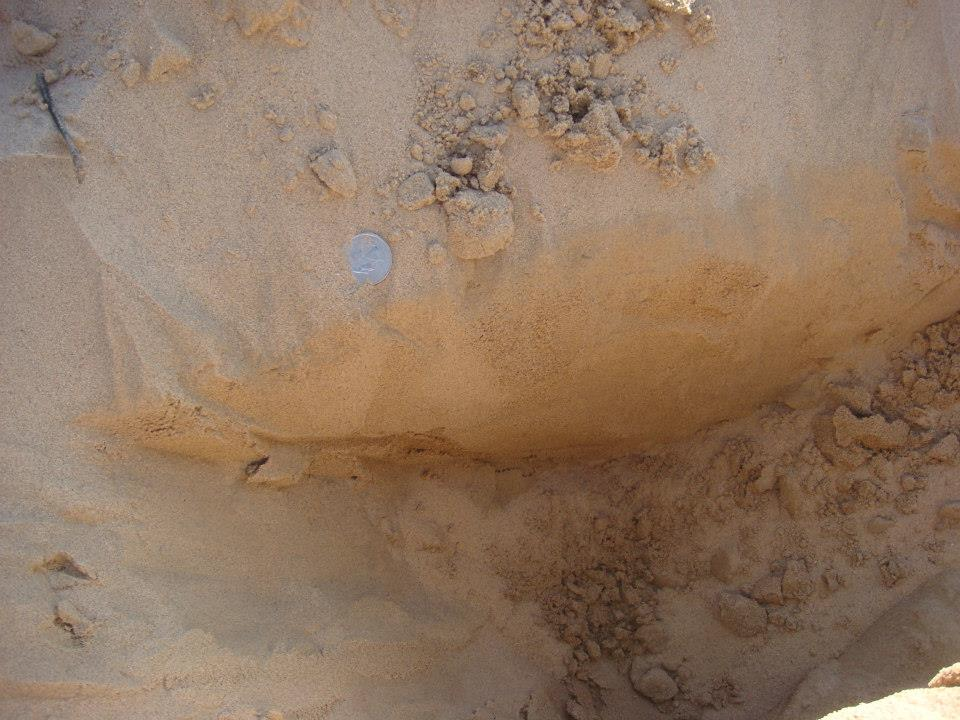 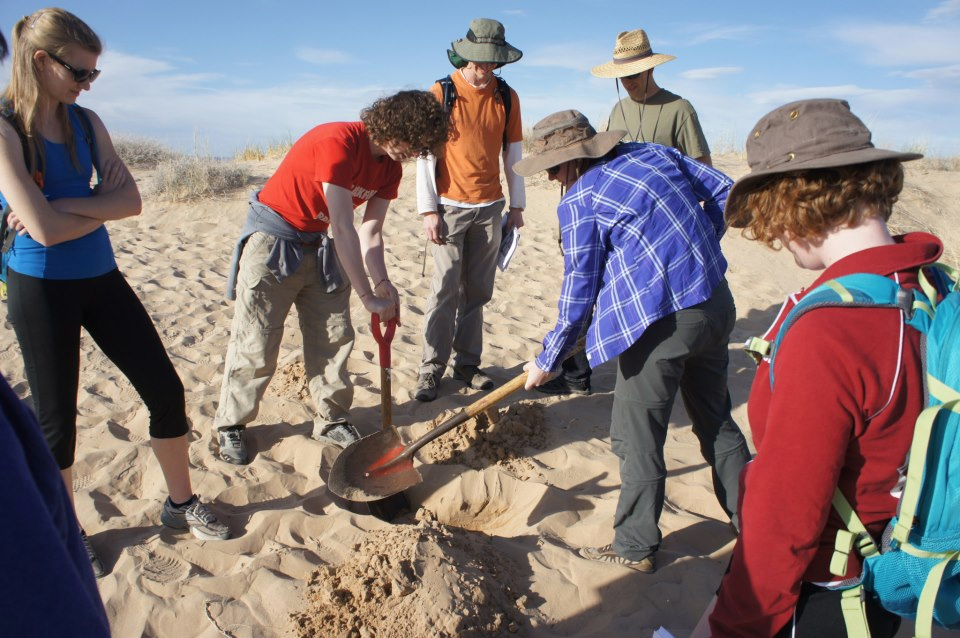 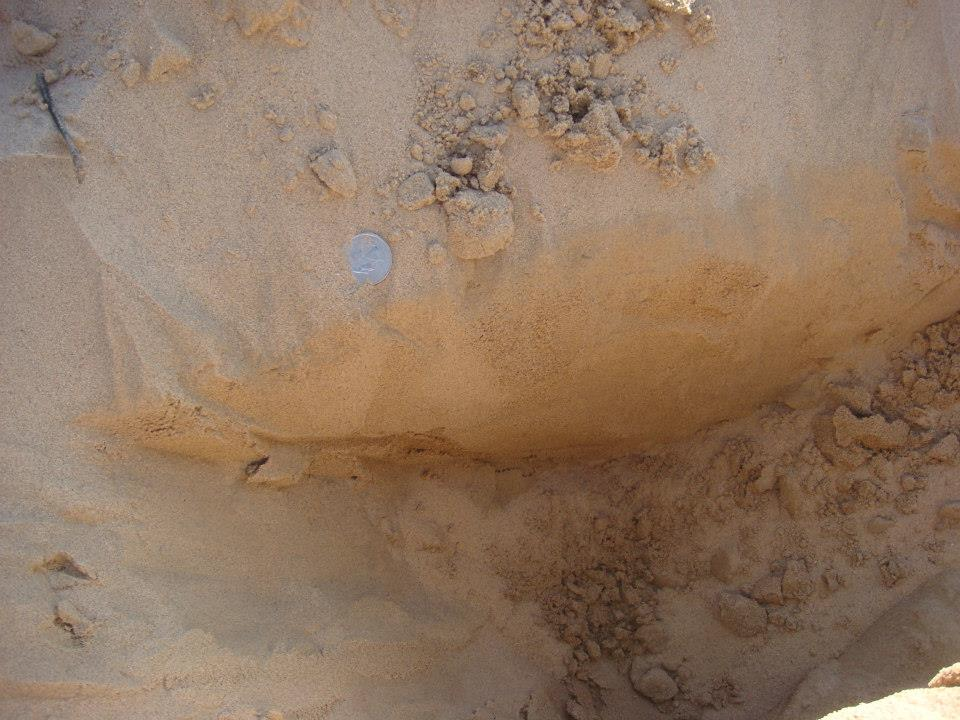 ~17cm
~11.5cm deep
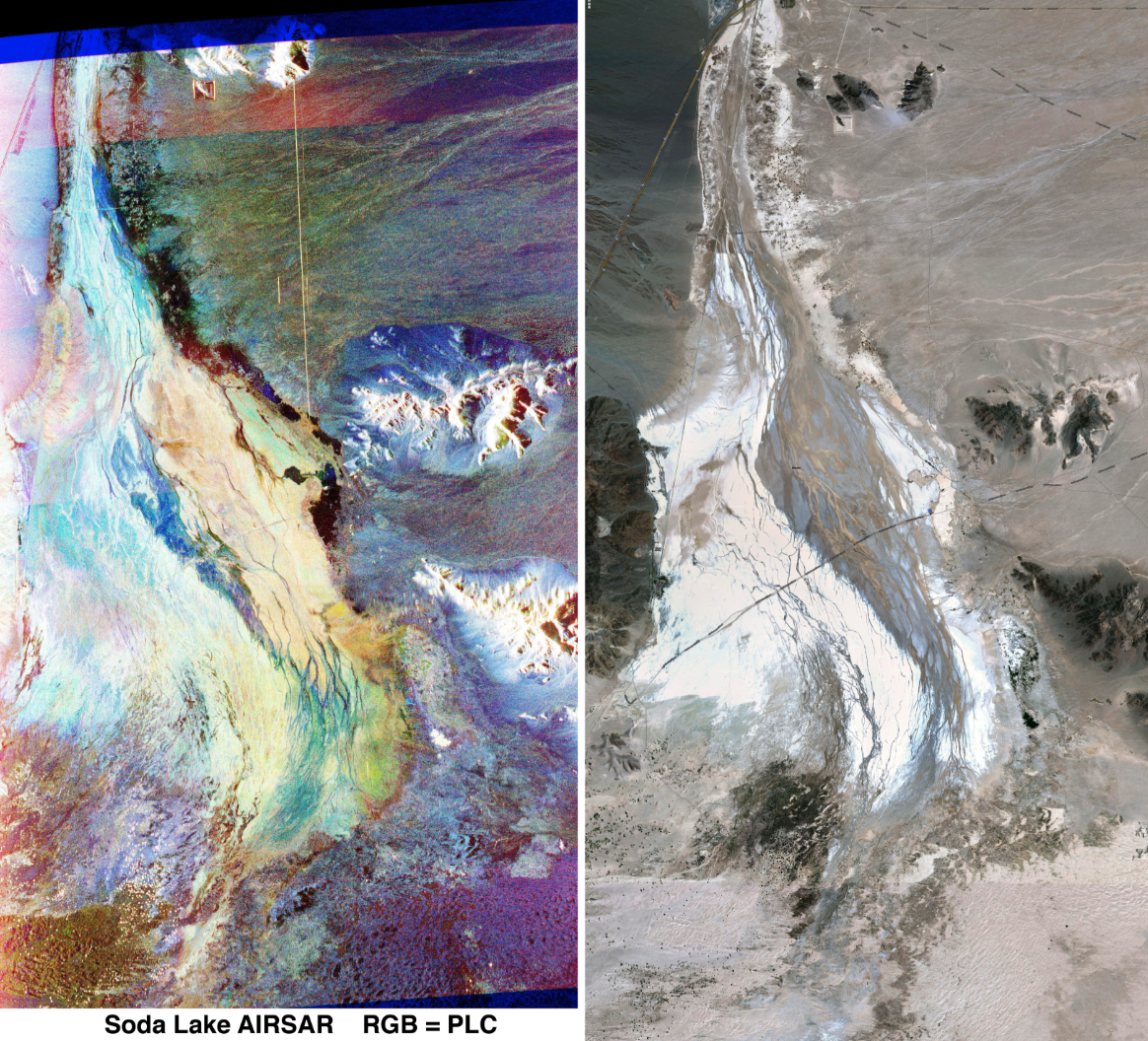 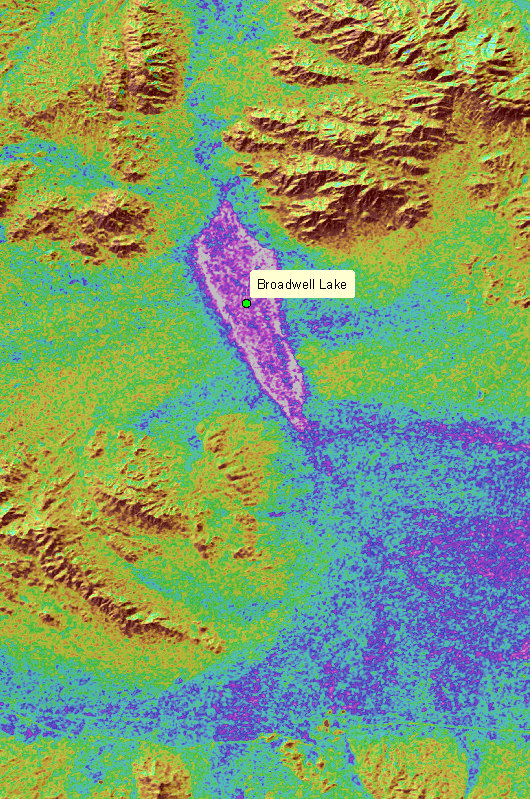 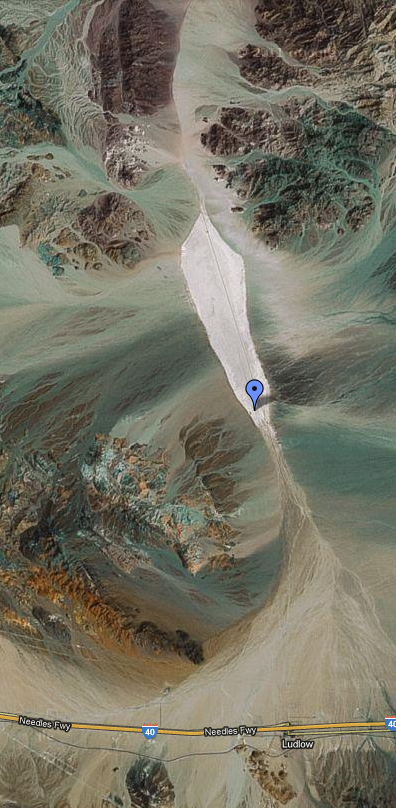 Dry all the way down at Broadwell Playa
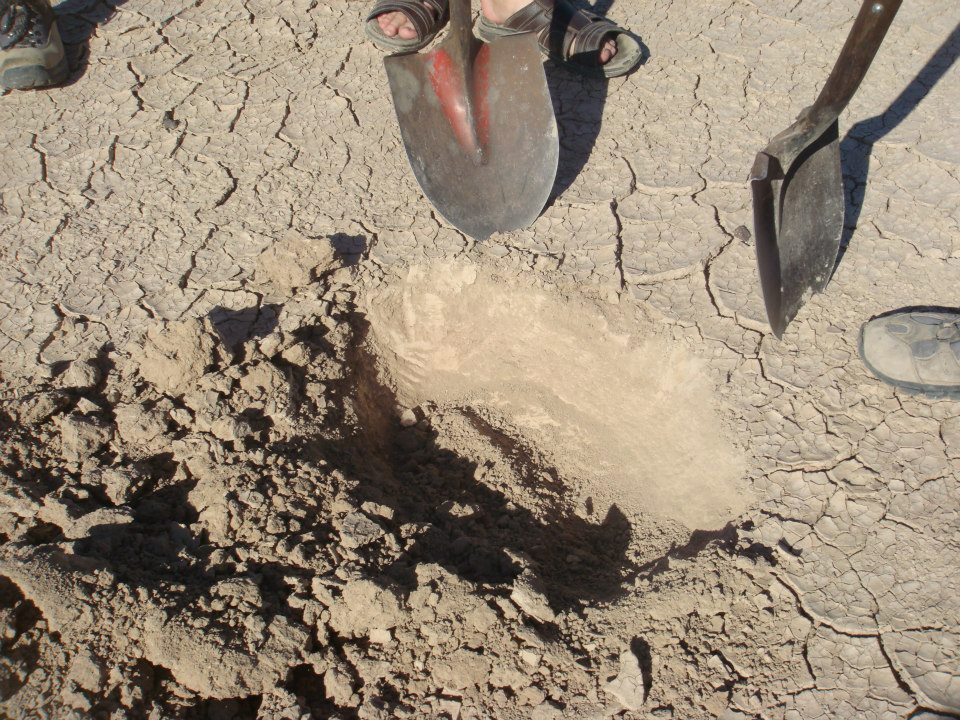 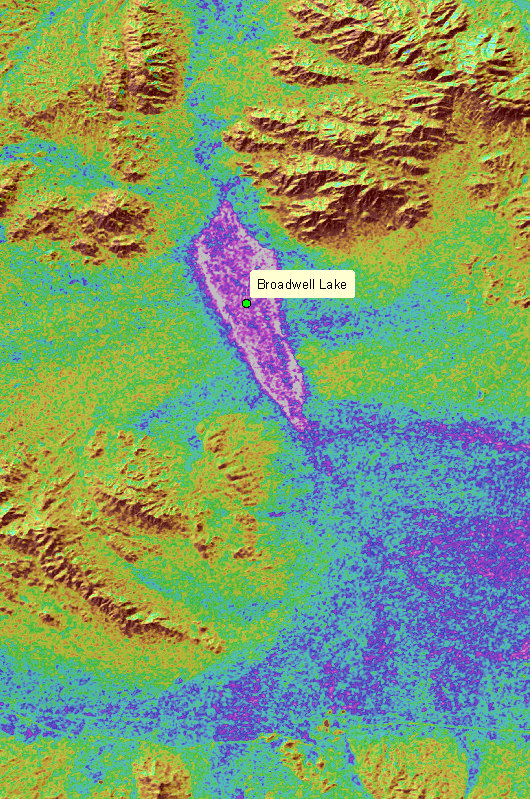 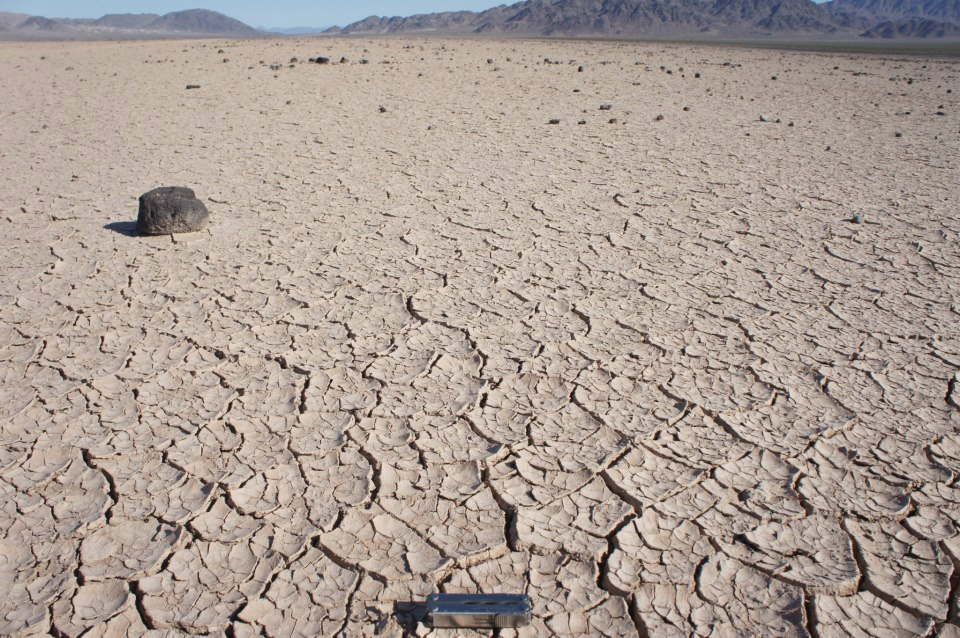 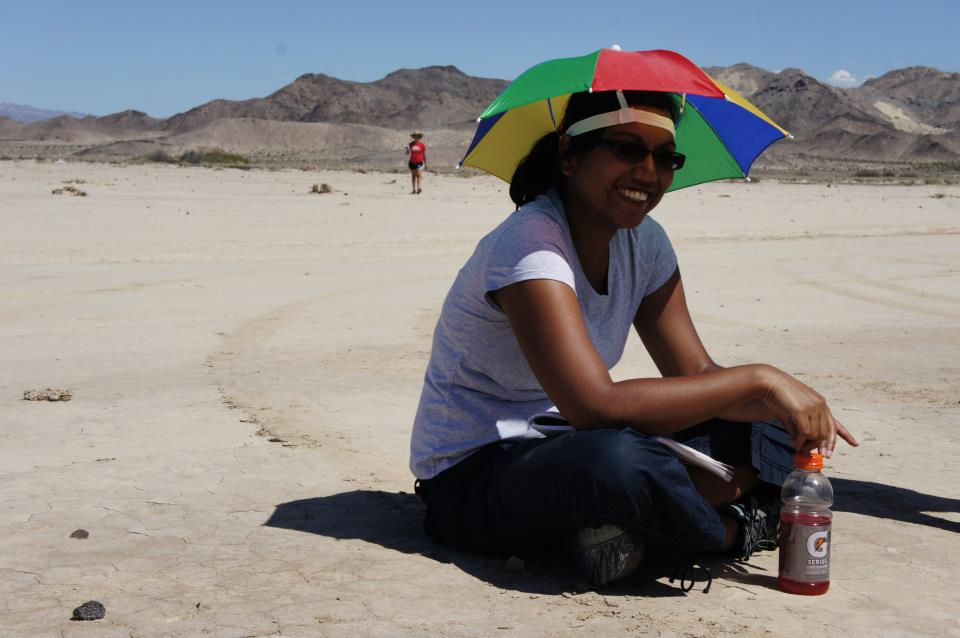 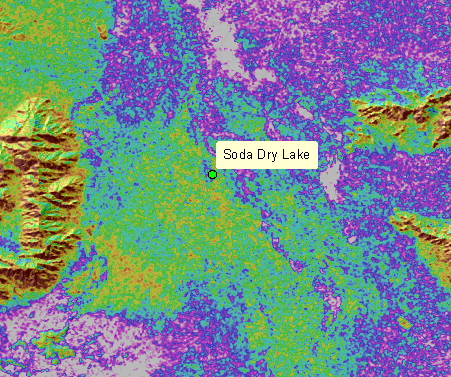 Contact between RADAR bright and dark areas – Soda lake
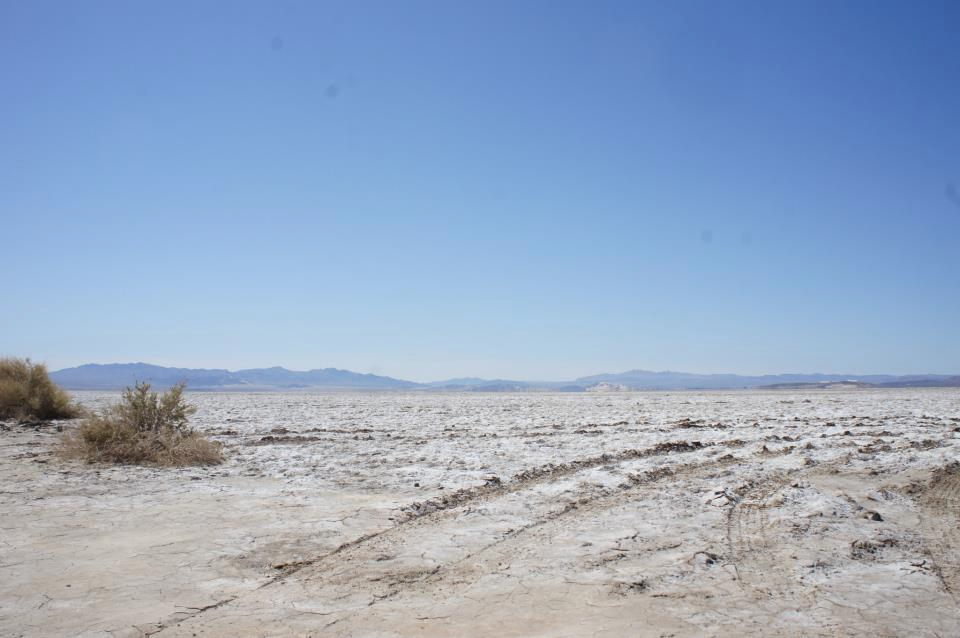 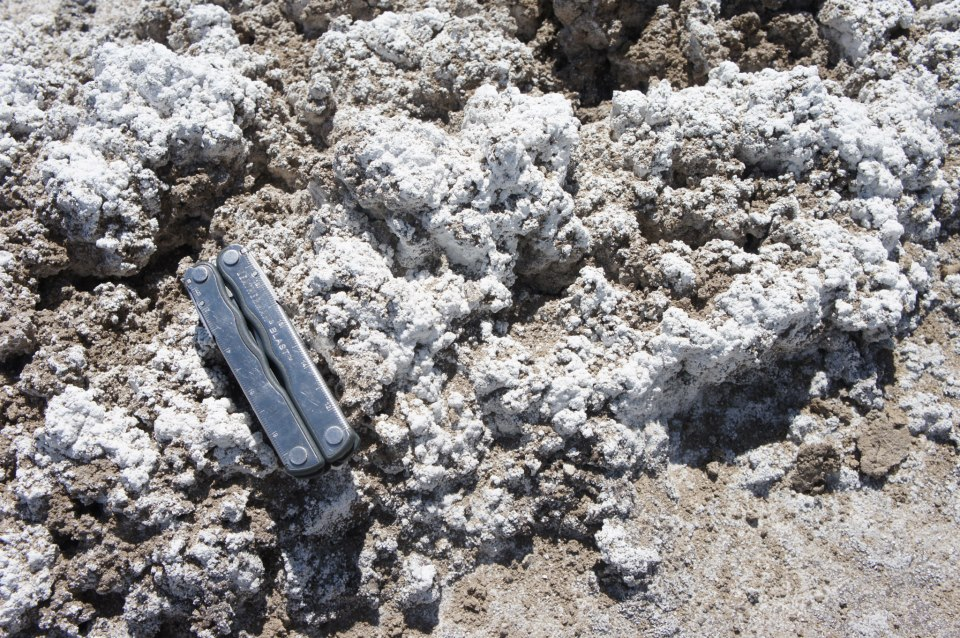 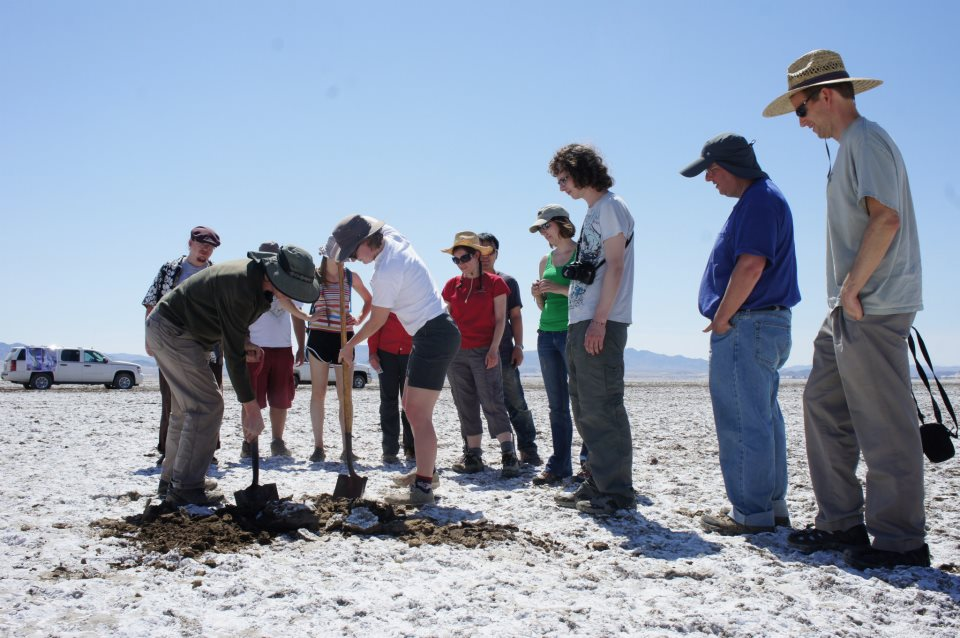 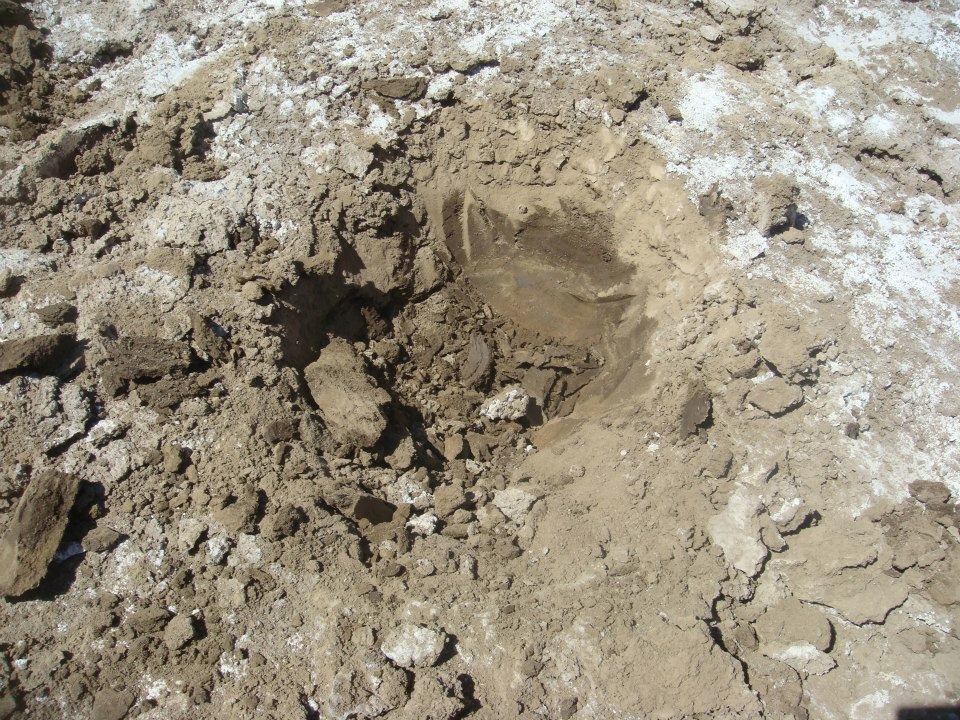 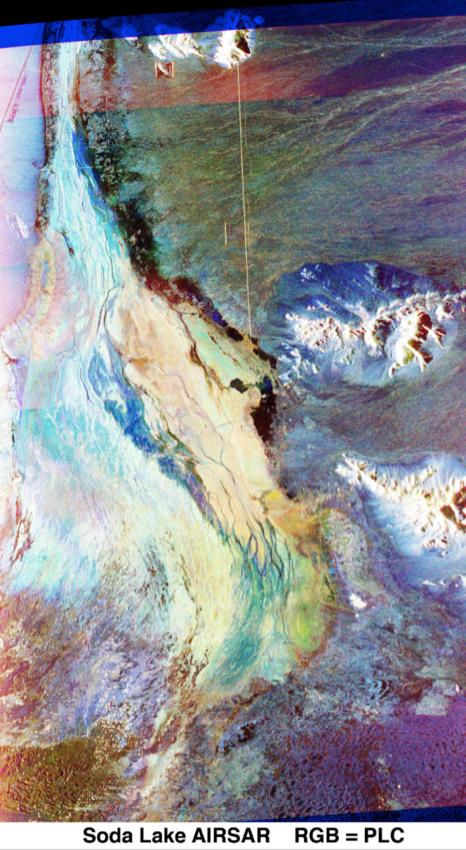 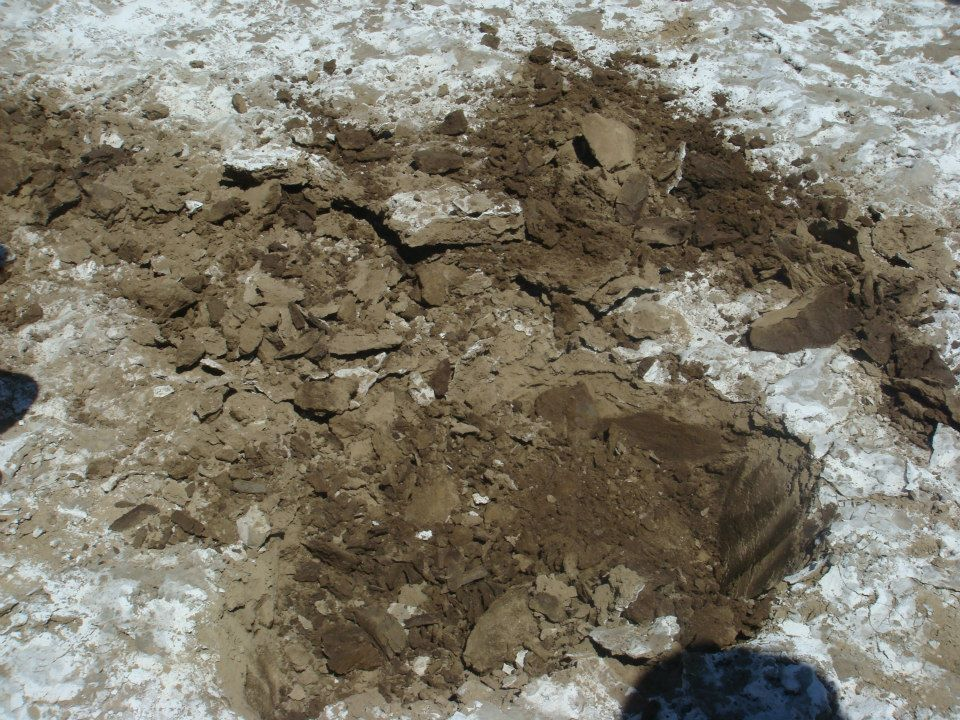 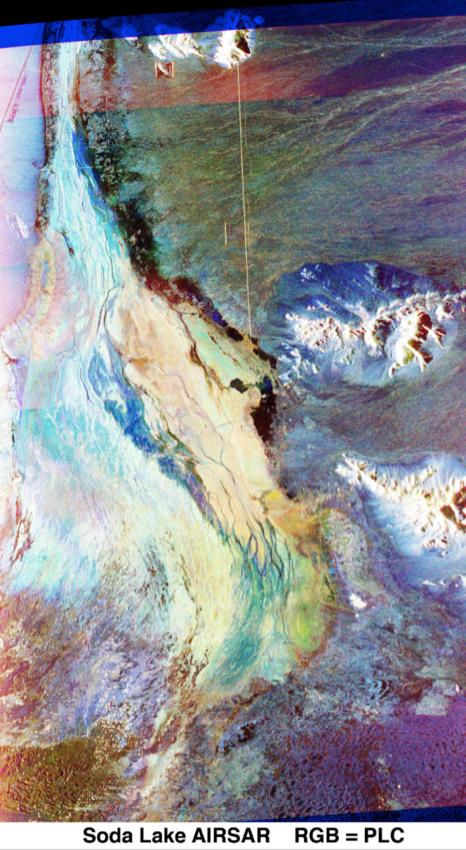 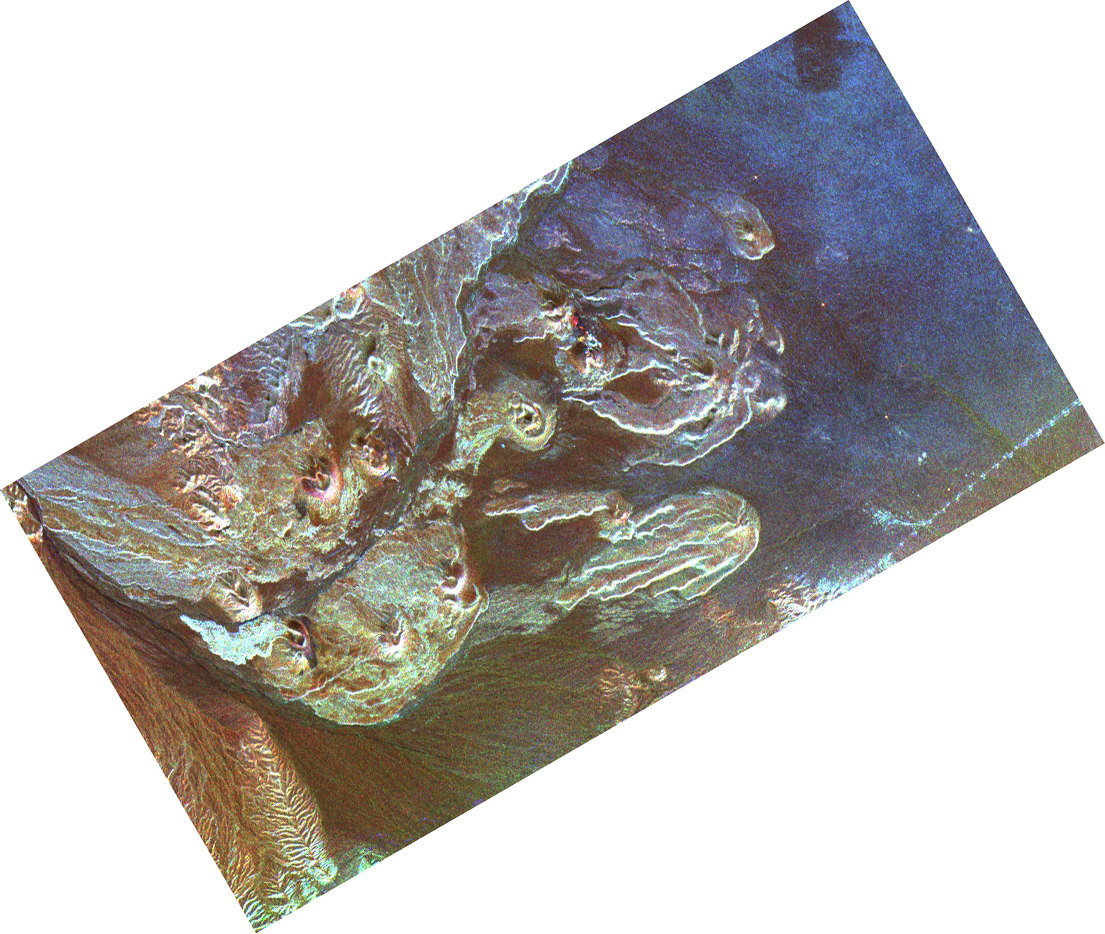 P
L
C
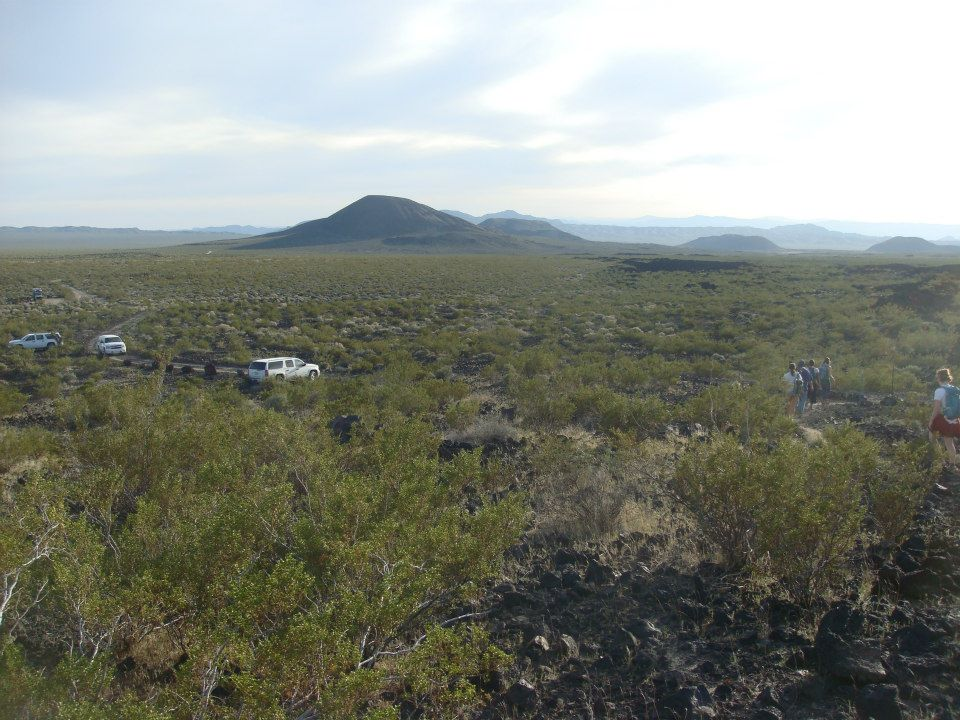 P
L
C
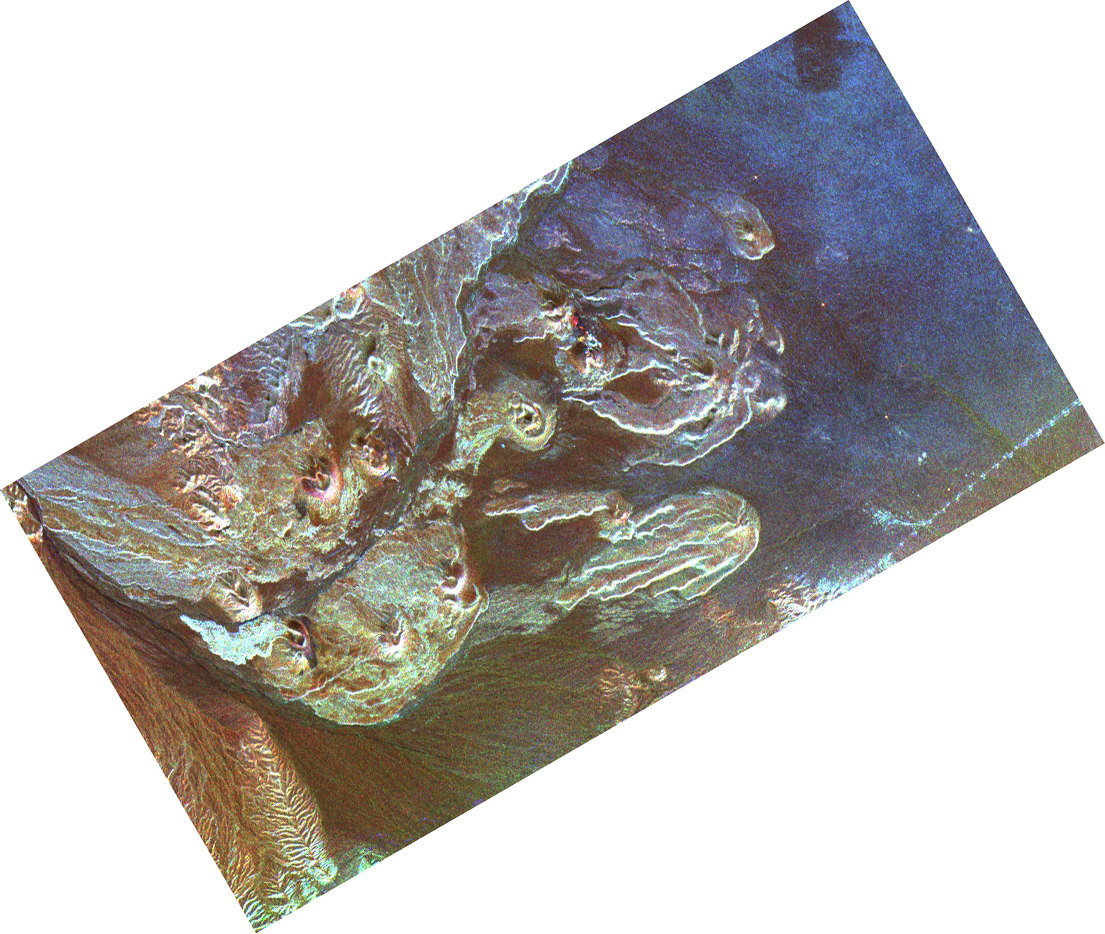 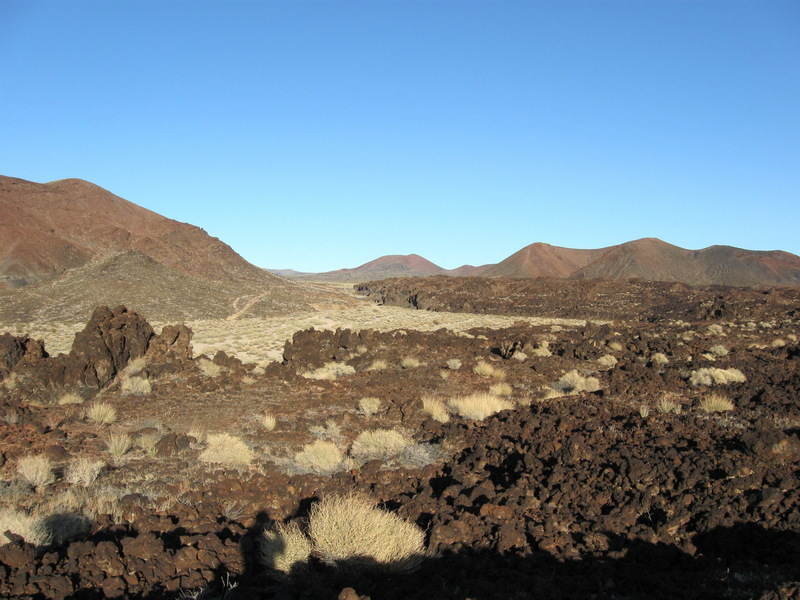 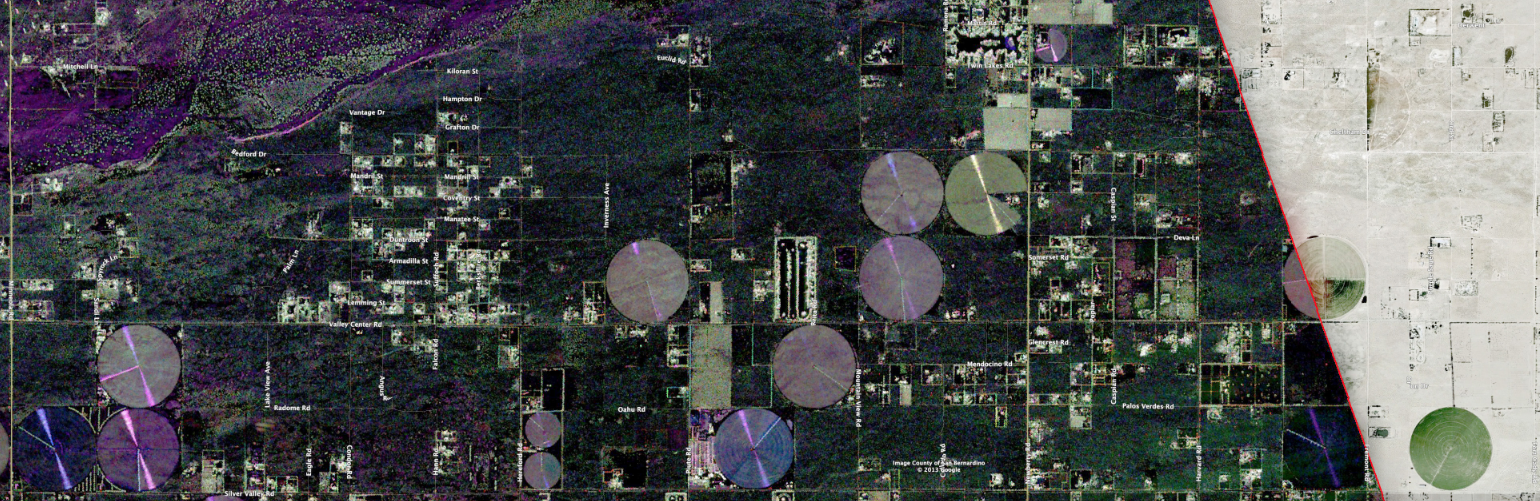 Pathological Topography at the Mojave Agricultural Fields UAVSAR L-band RGB = HH-HV-VV
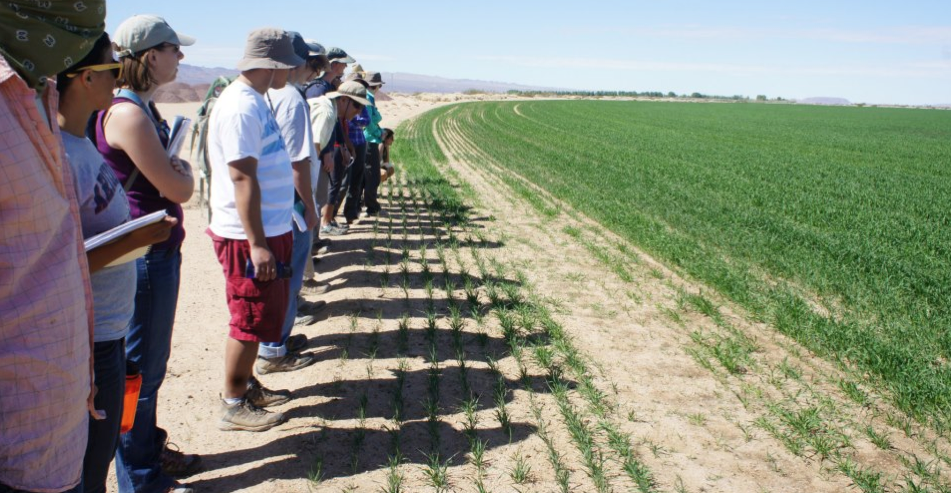 Affects on both brightness and polarization
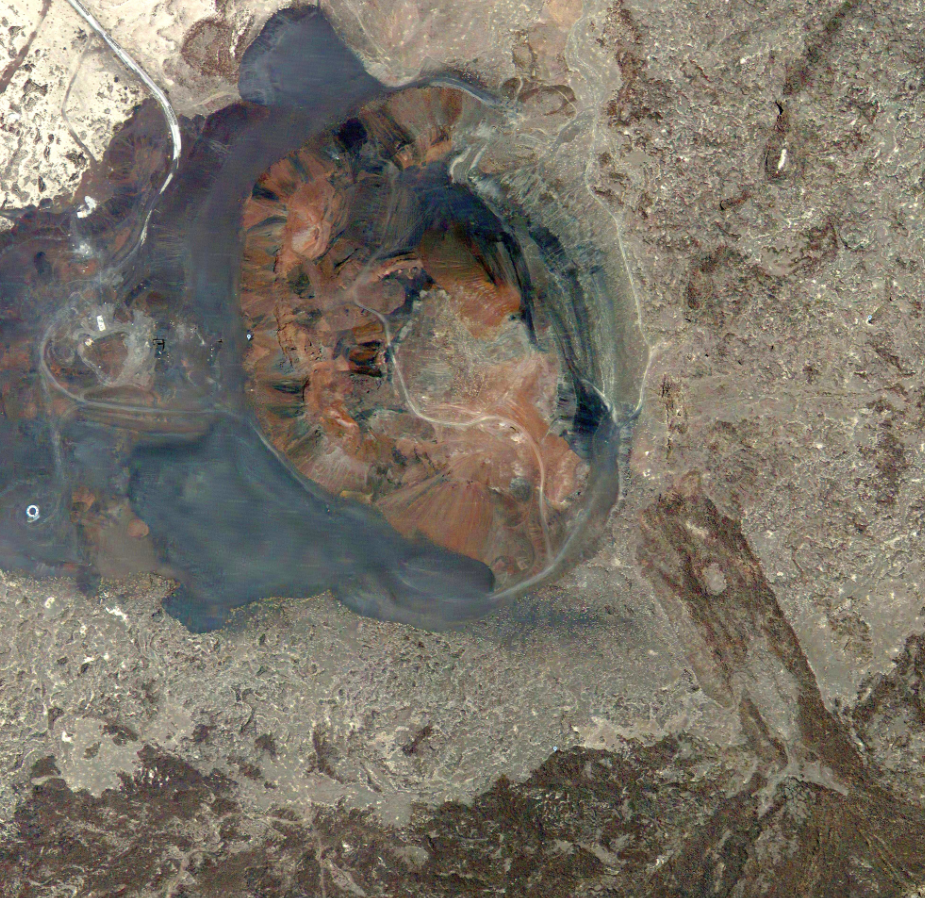 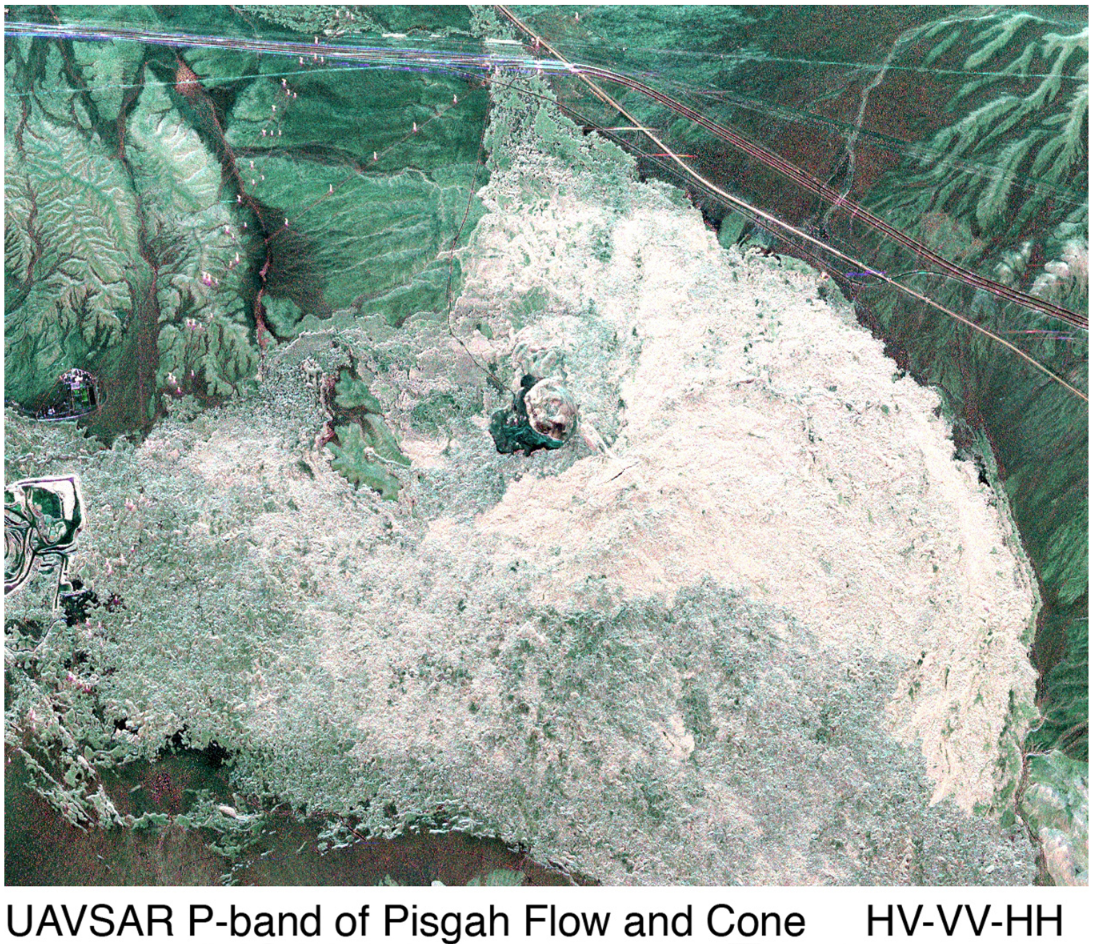 L
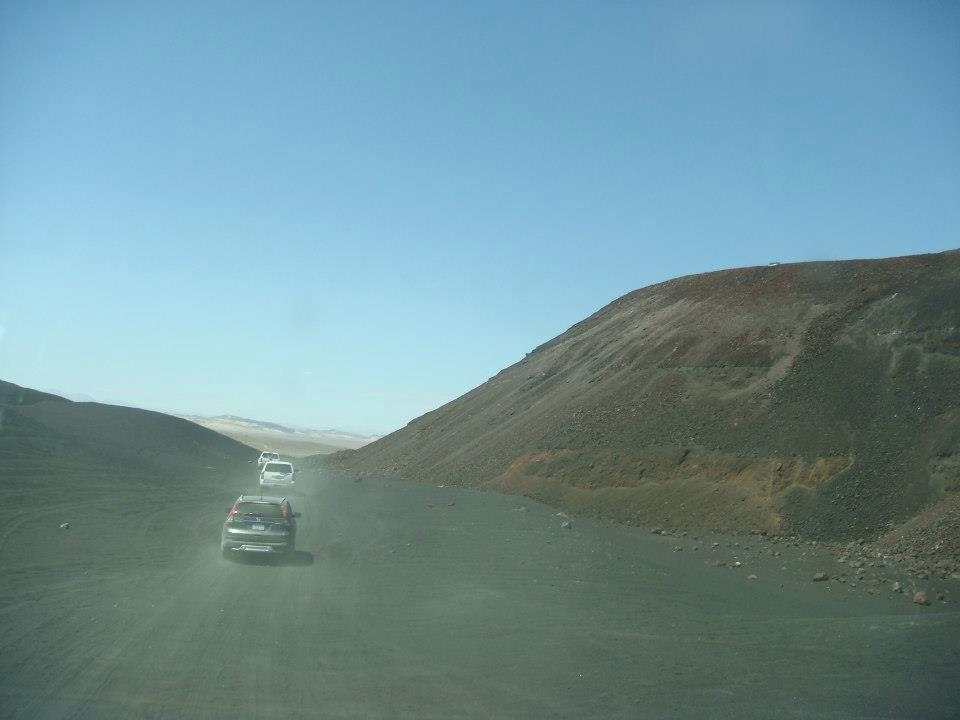 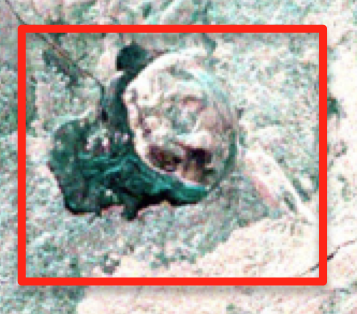 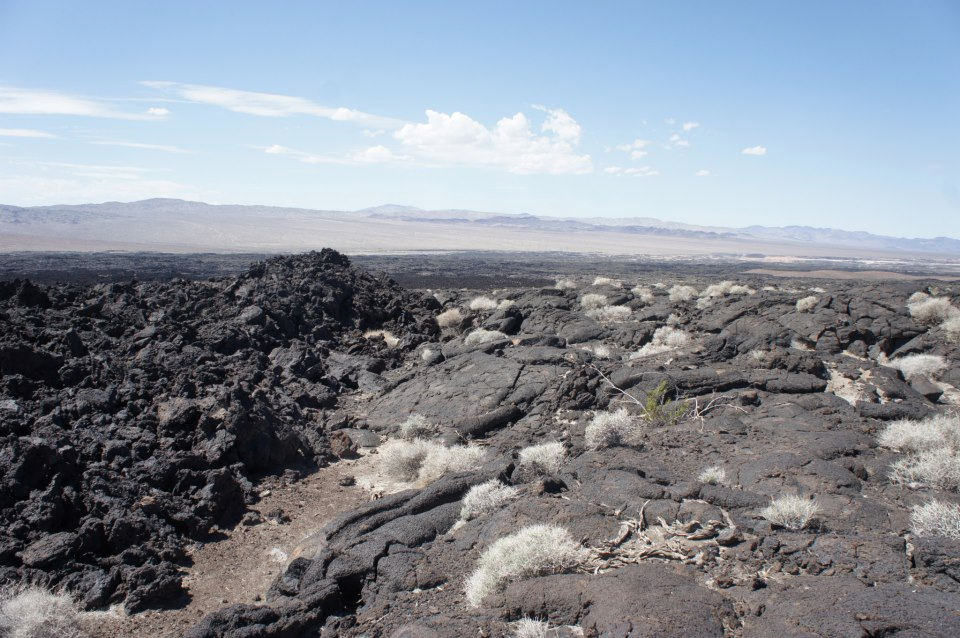 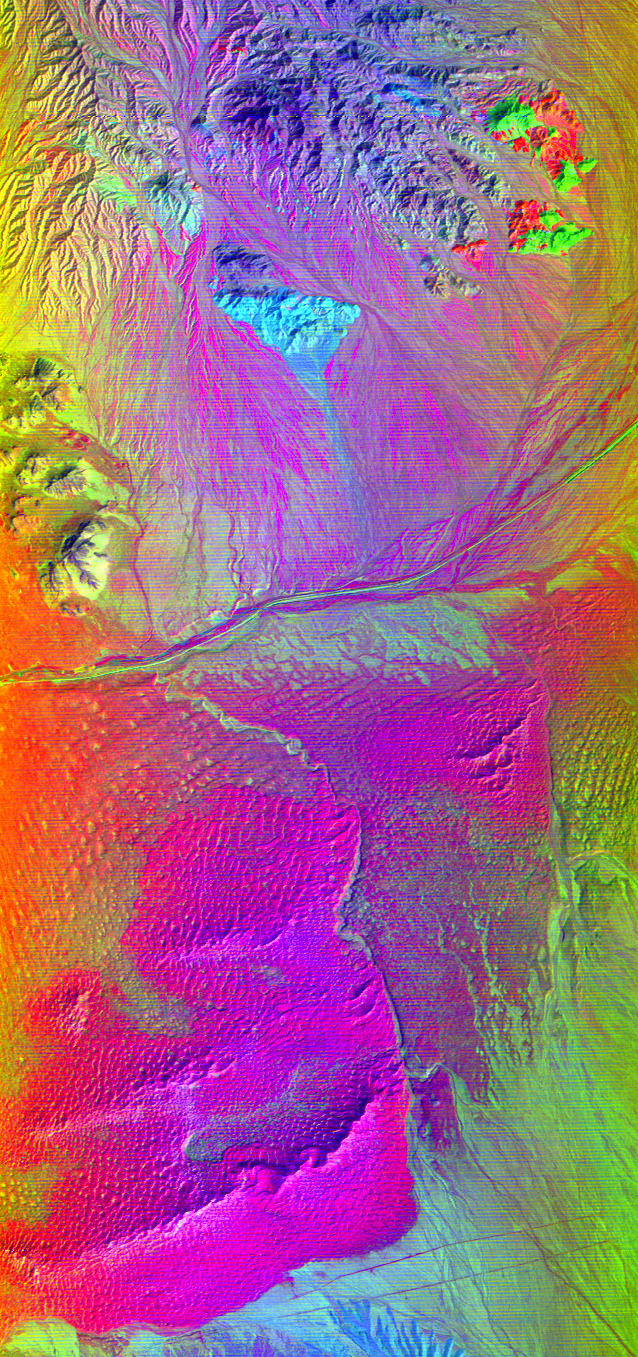 Kelbaker Road Outcrop
Variable surface composition
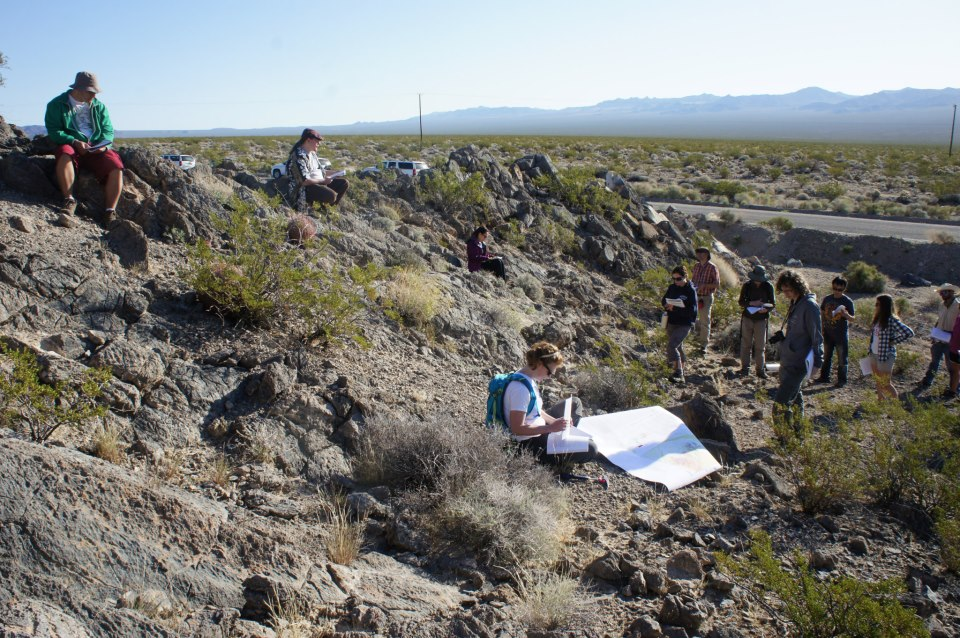 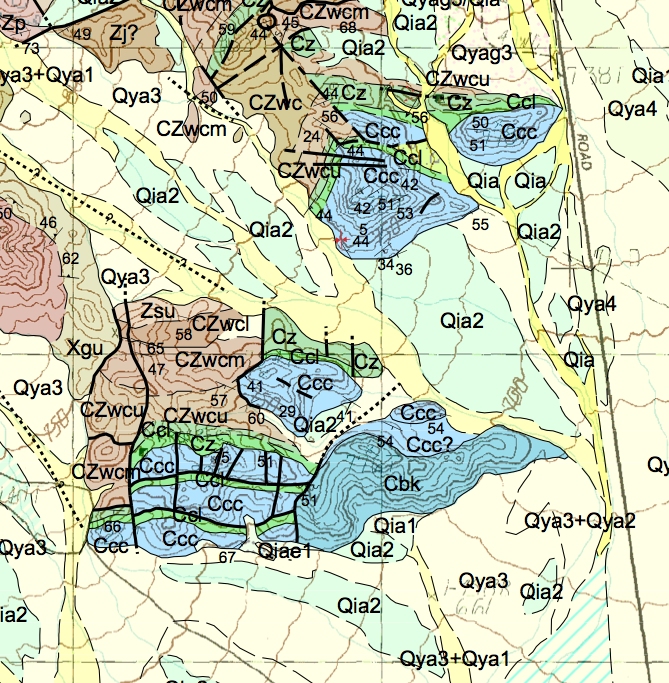 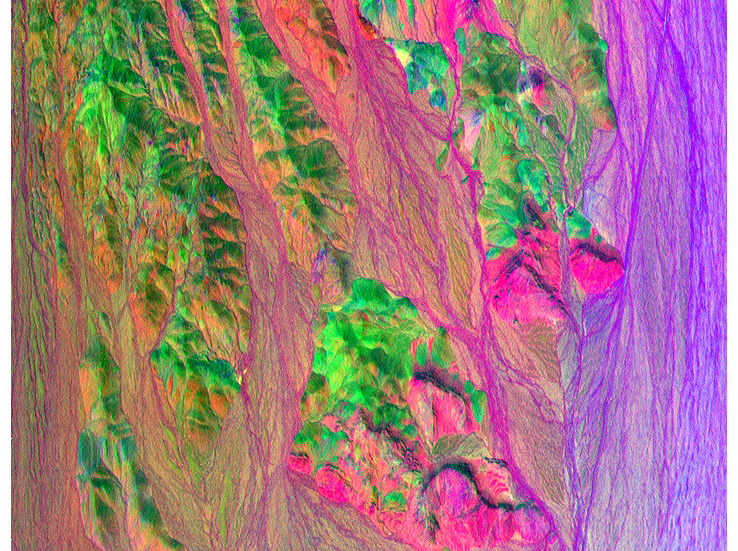 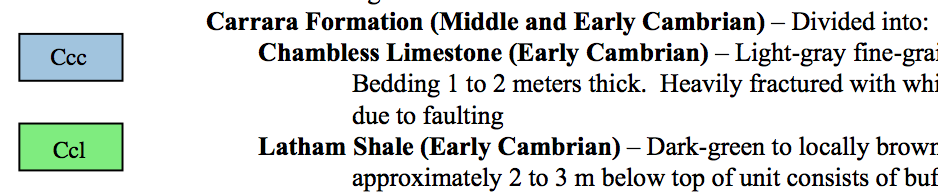 Bedford (2003)

(not a sand worm)
Decorrelation stretch of MASTER bands 9.1, 2.4, 0.5 microns
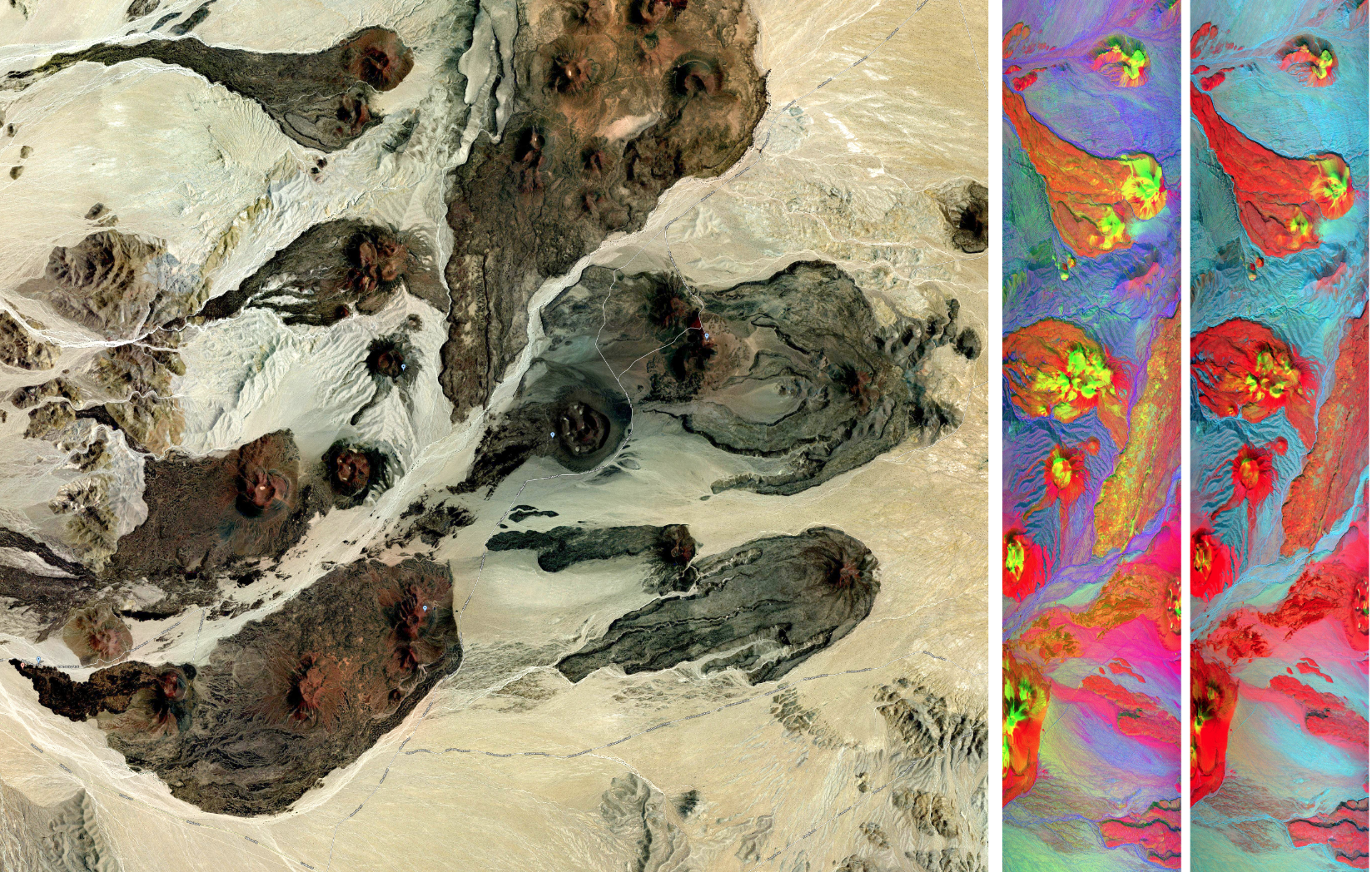 Doesn’t look so bad…
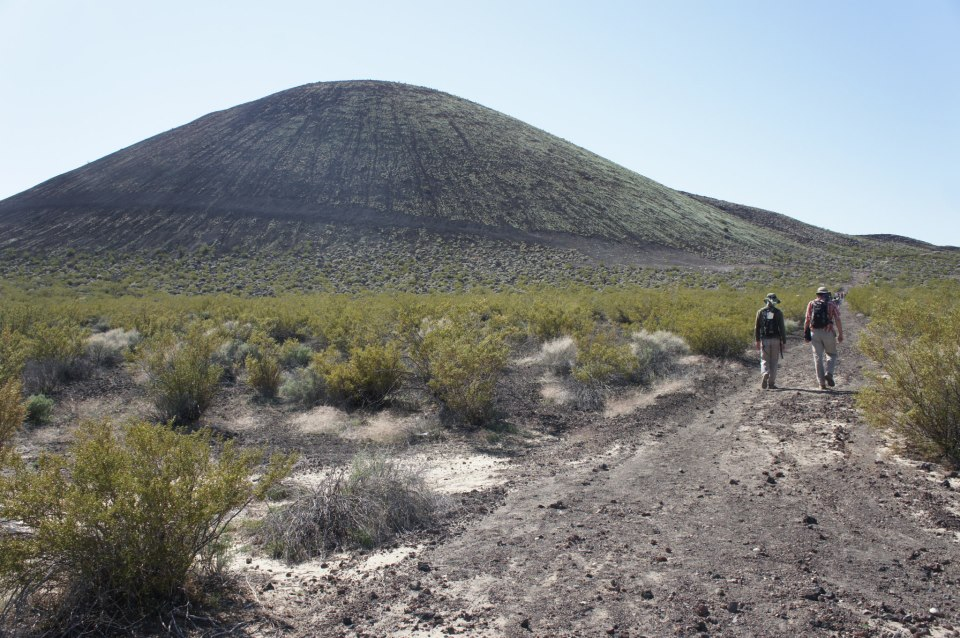 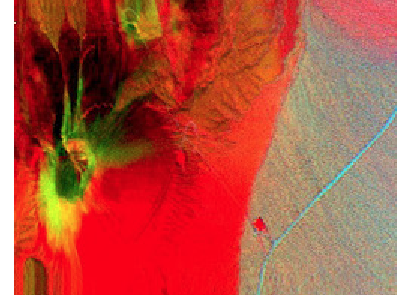 Ok, admittedly it did turn out to be pretty steep…
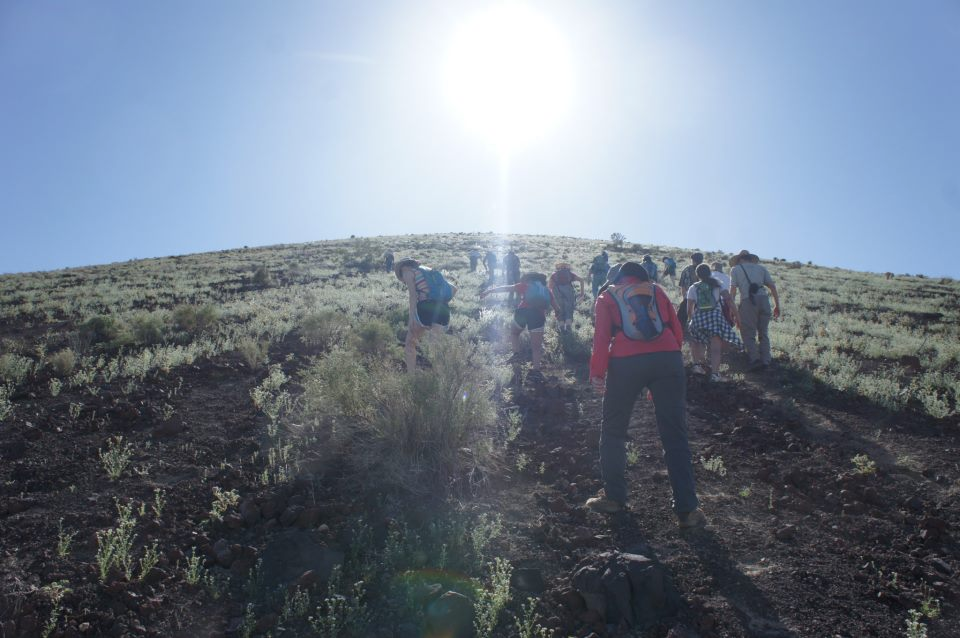 And high…
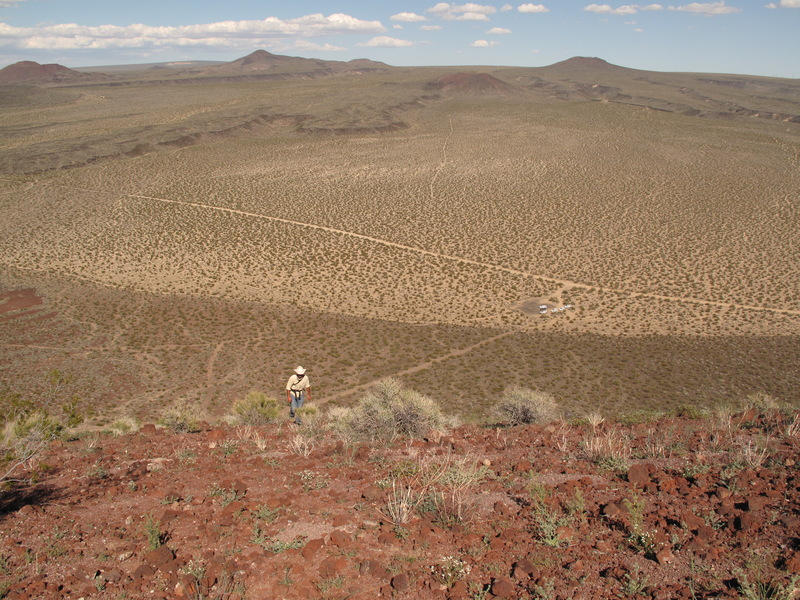 But look! Weathered cinders….
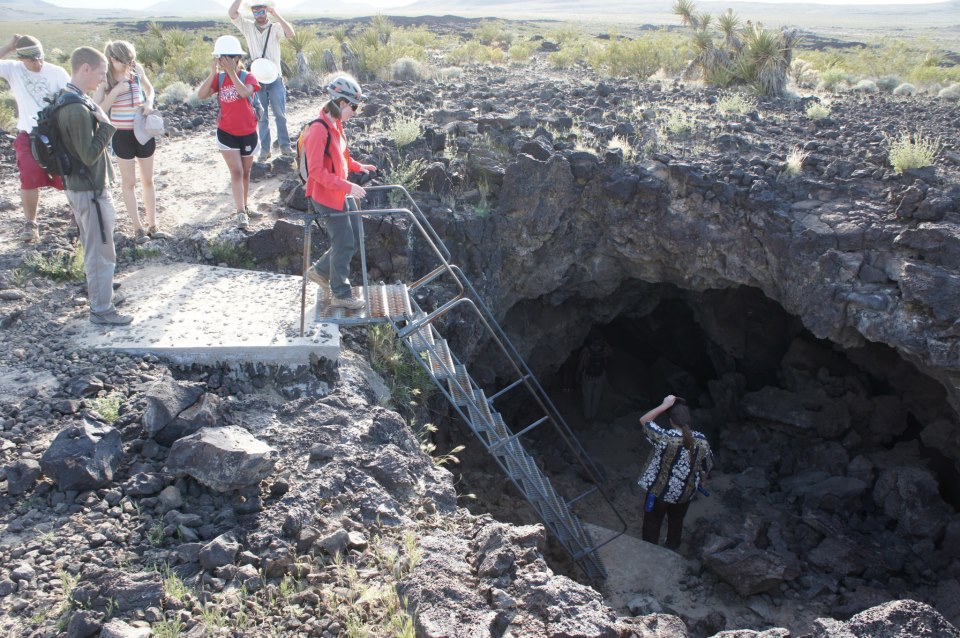 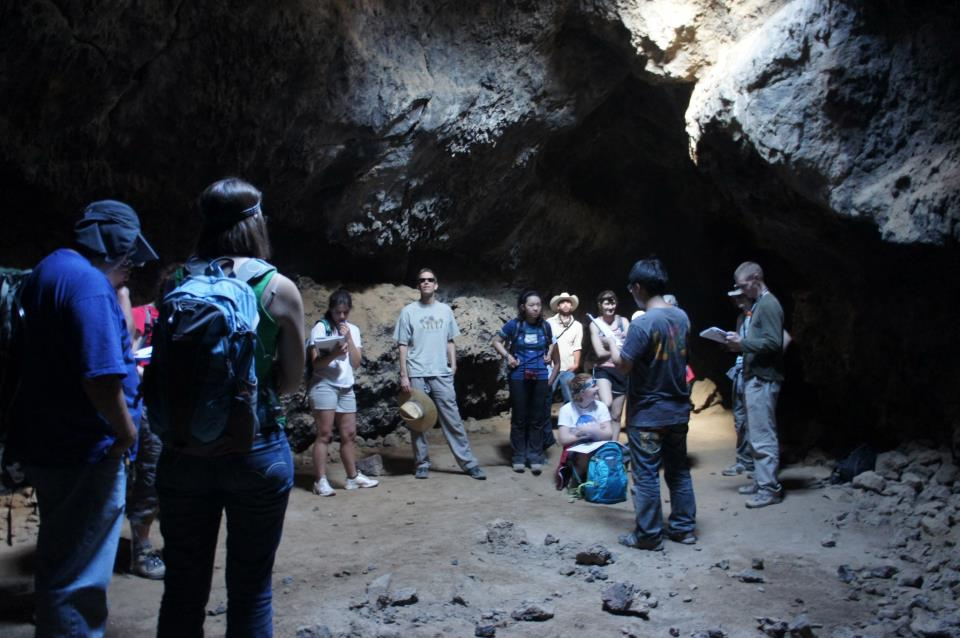 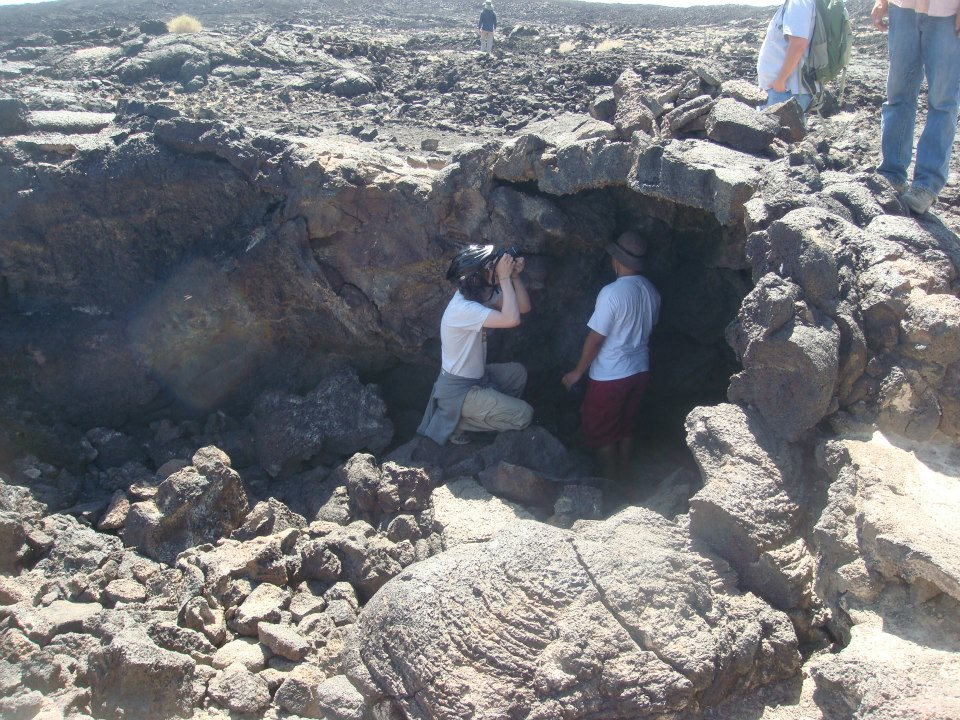 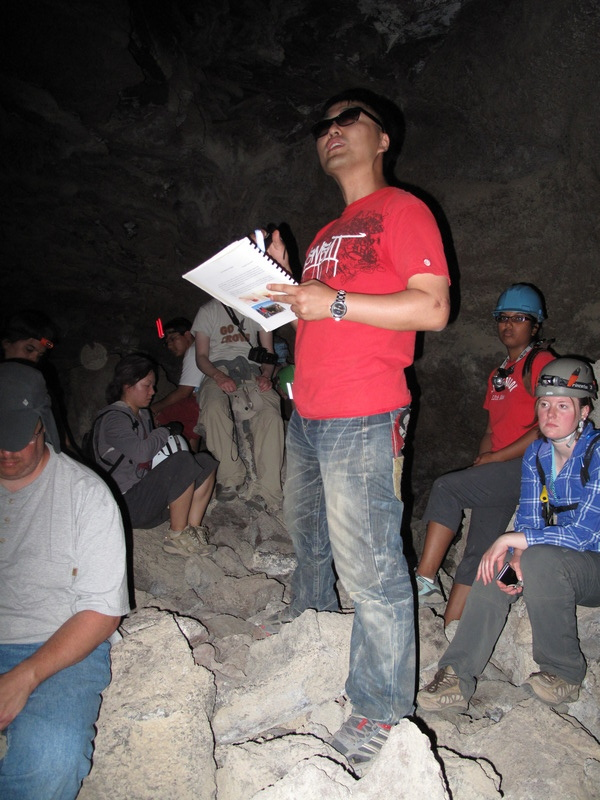 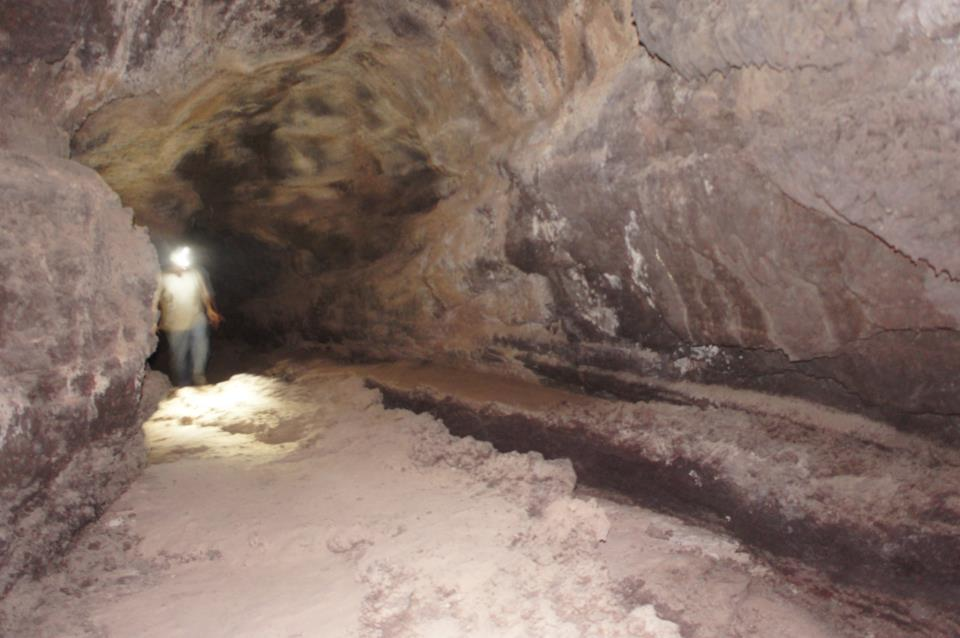 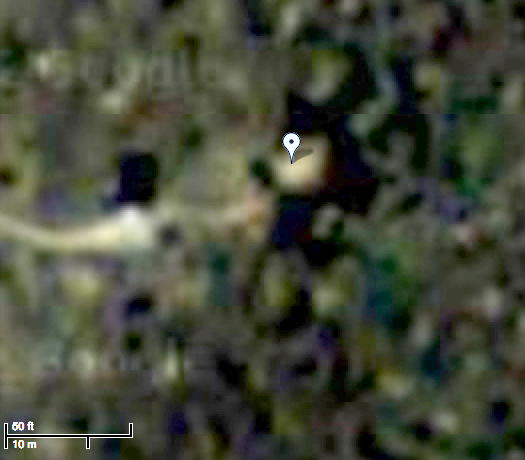 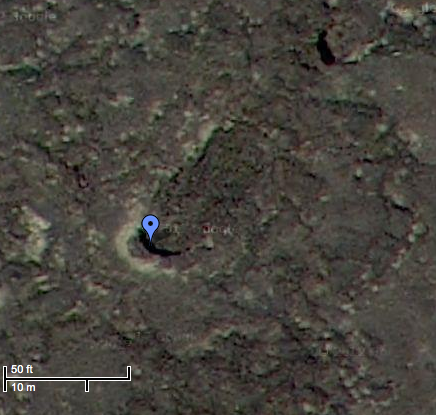 Pisgah
Cima
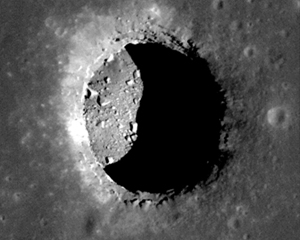 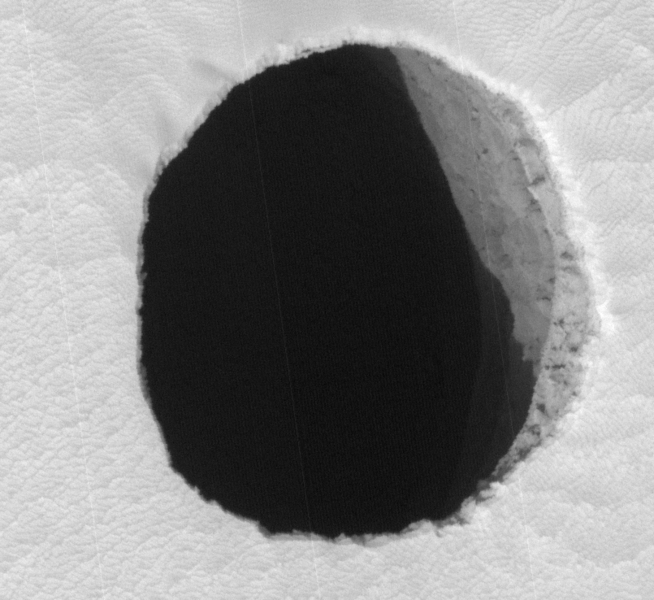 Moon
Mars
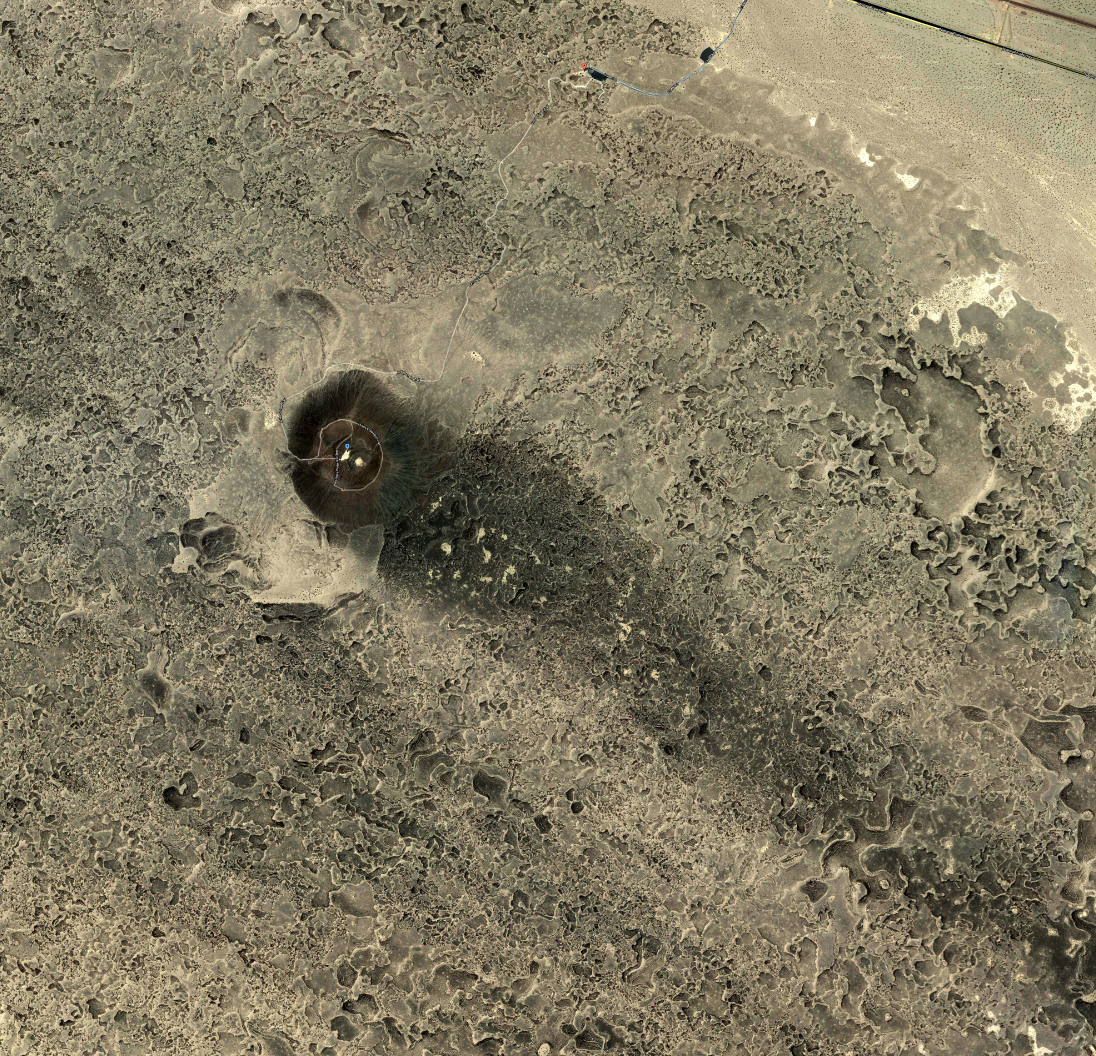 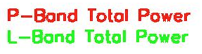 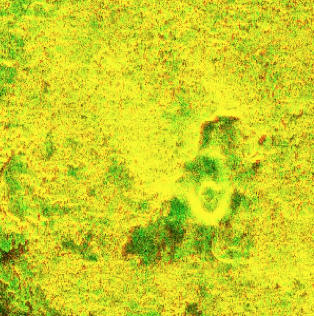 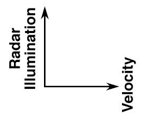 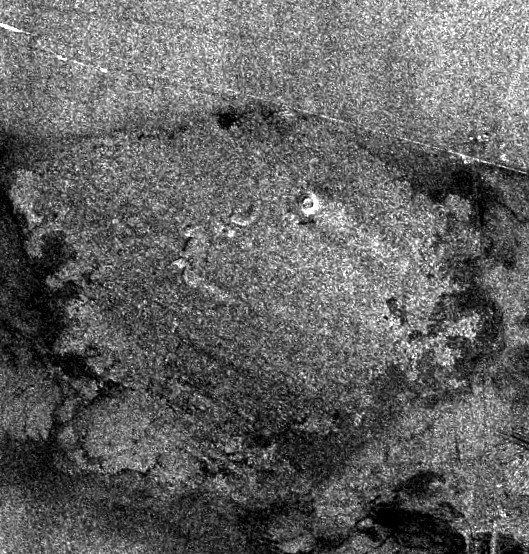 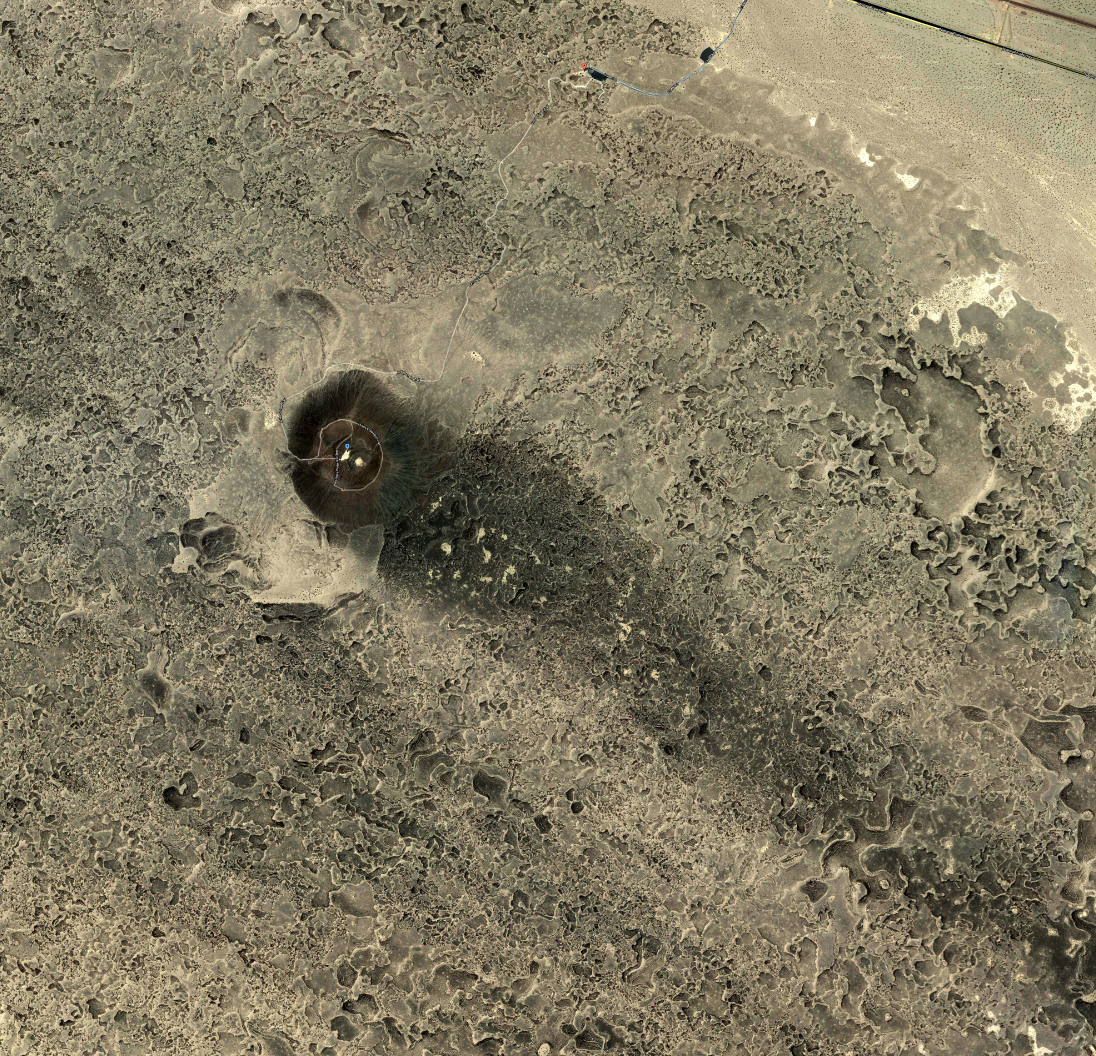 X-band total power
C-band total power
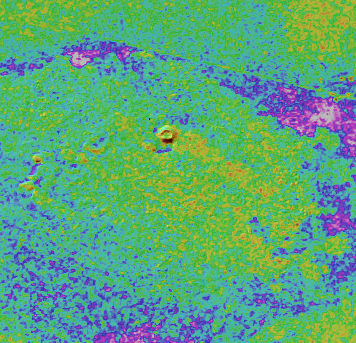 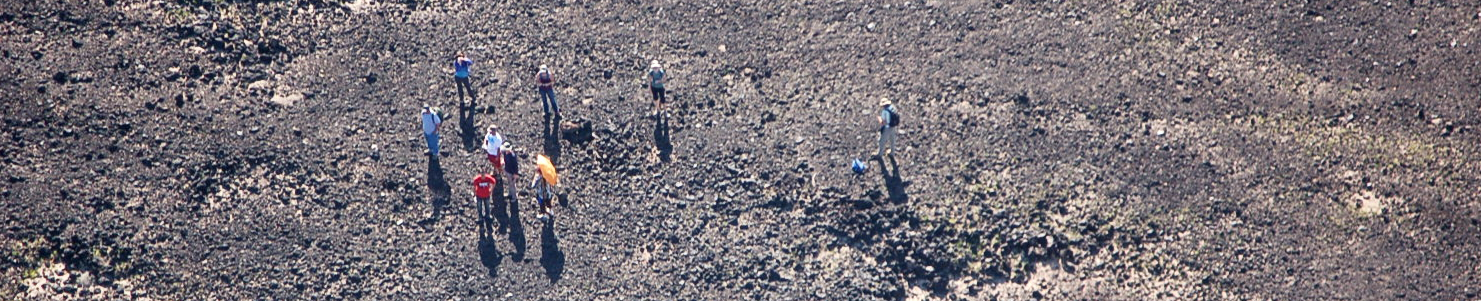 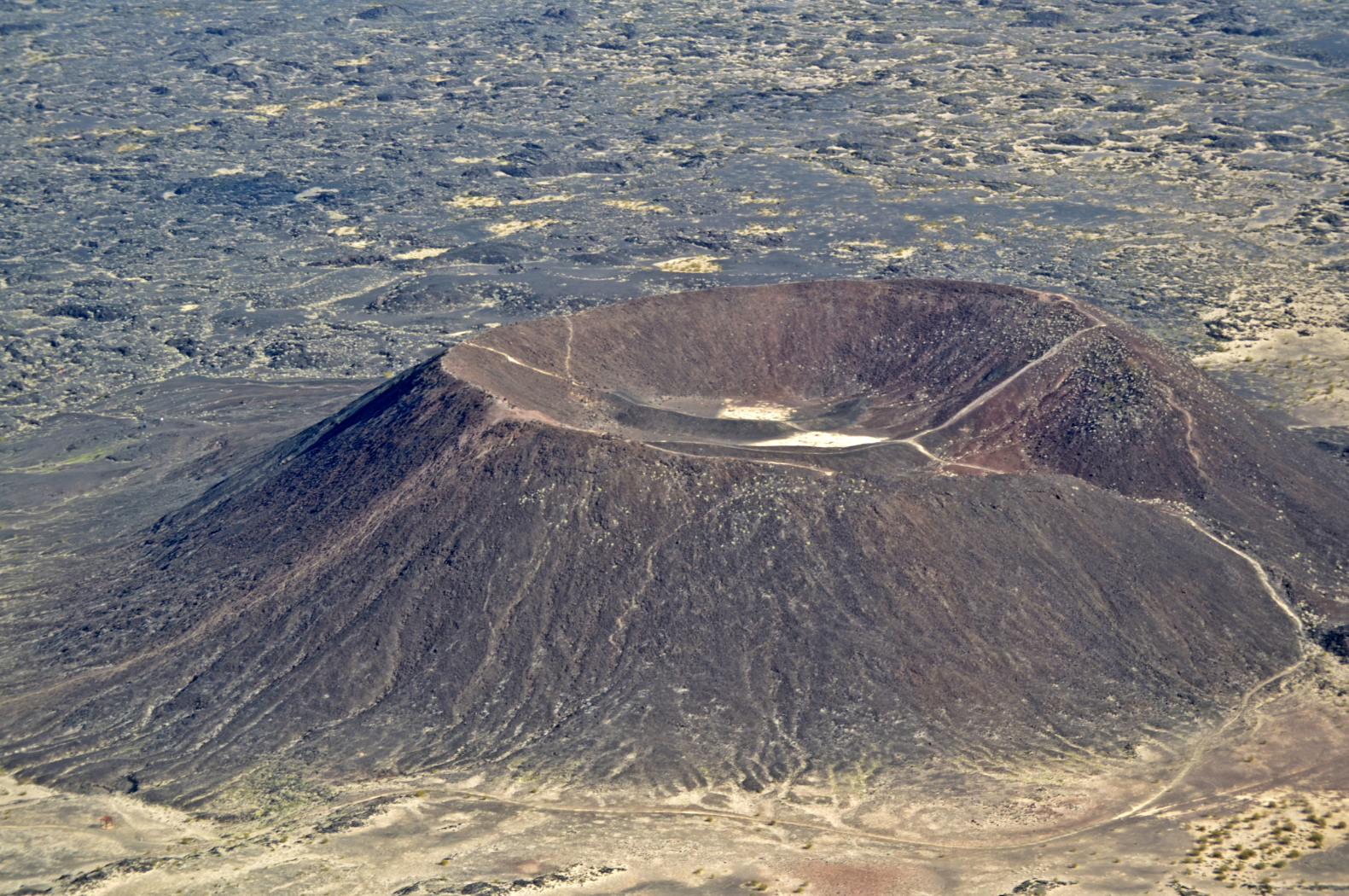 Us getting lost….
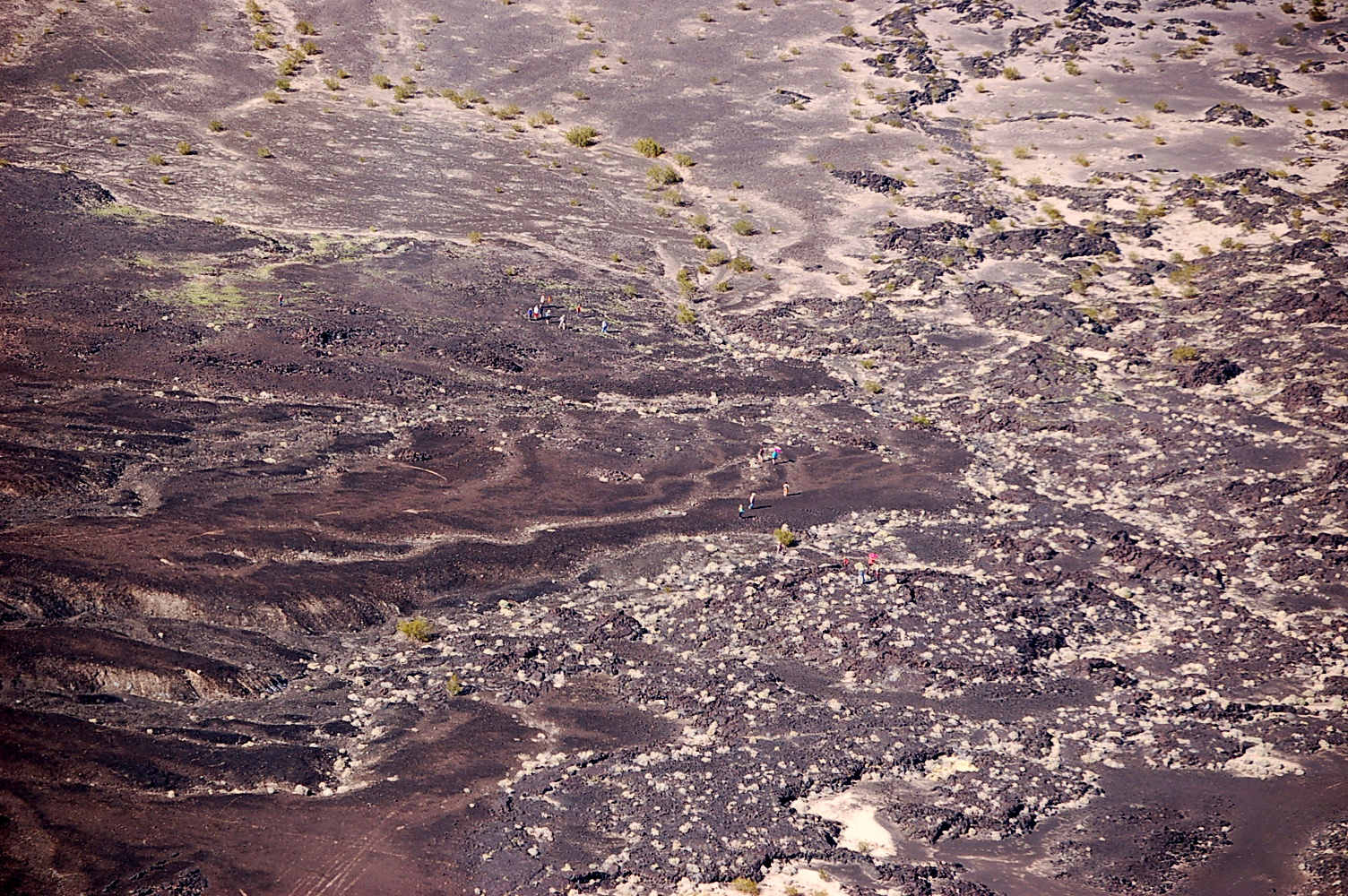 Corey finds the streak….
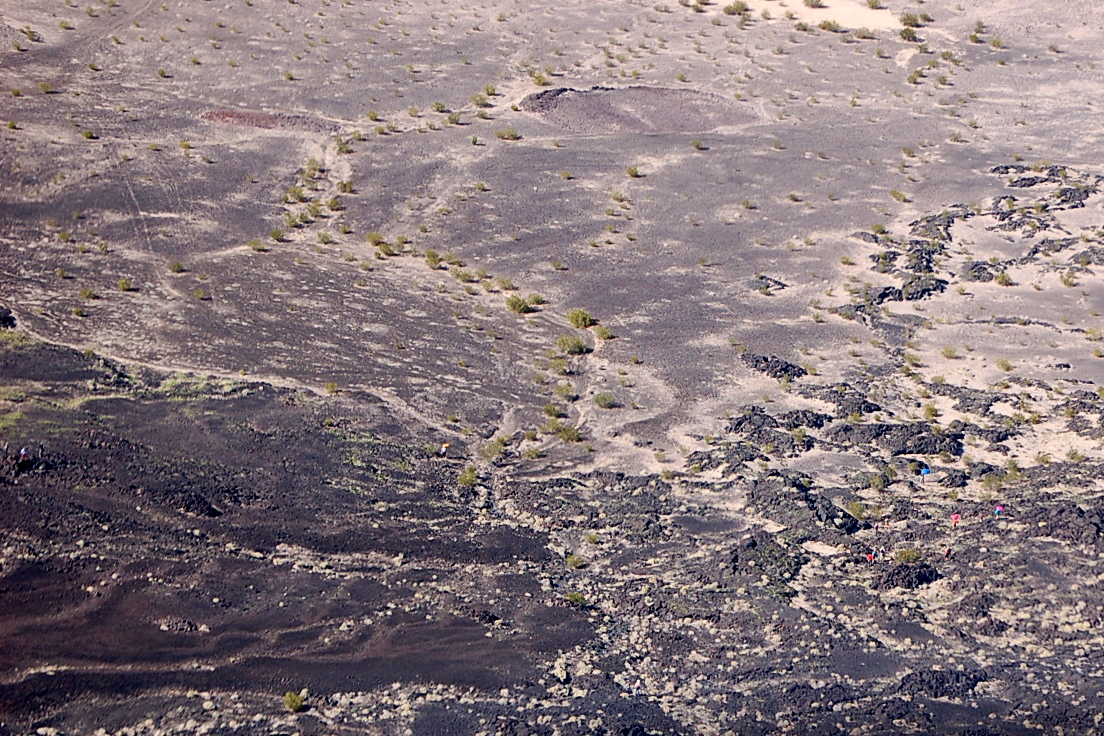 Final positions…
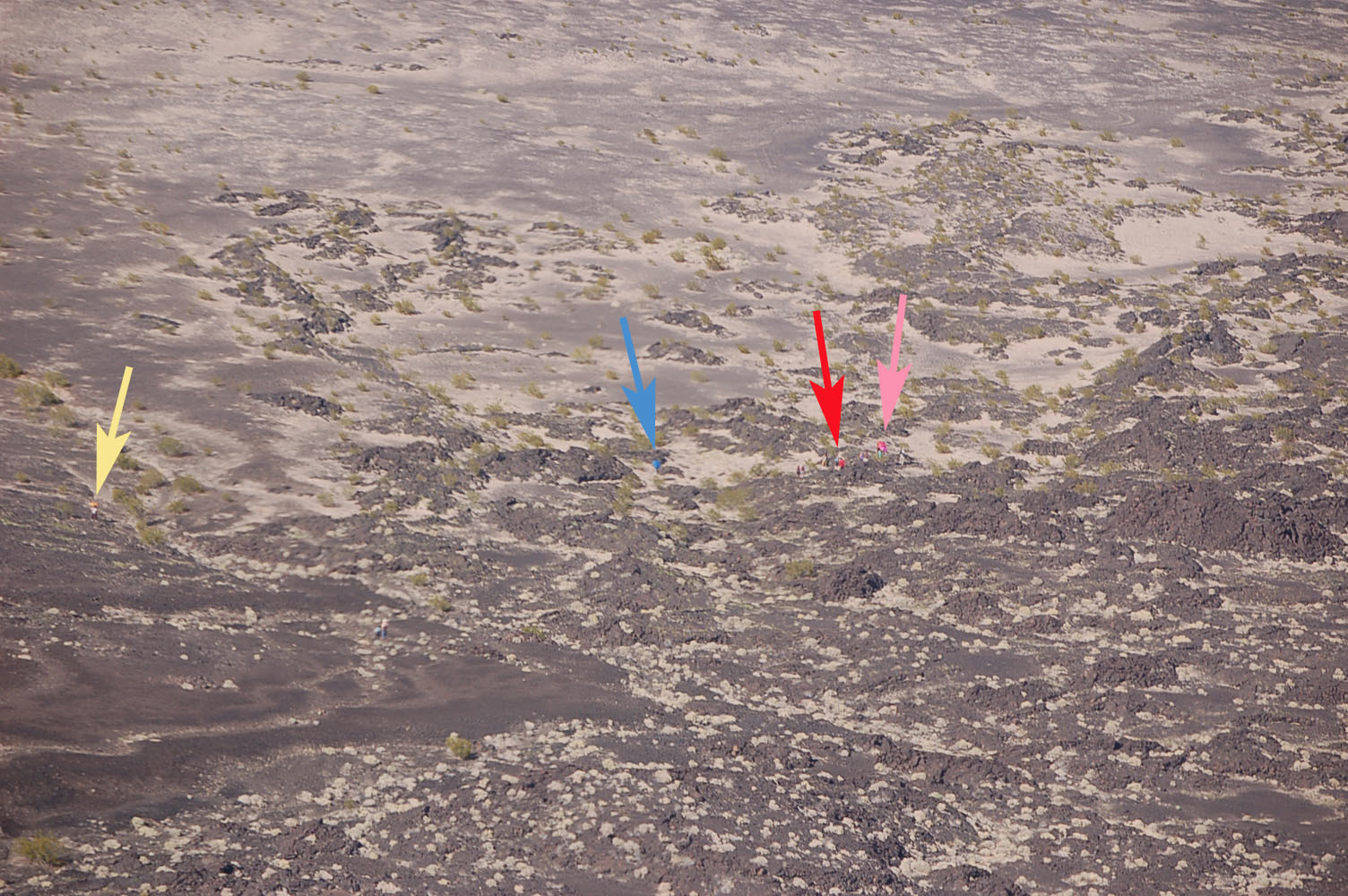 Not bad!
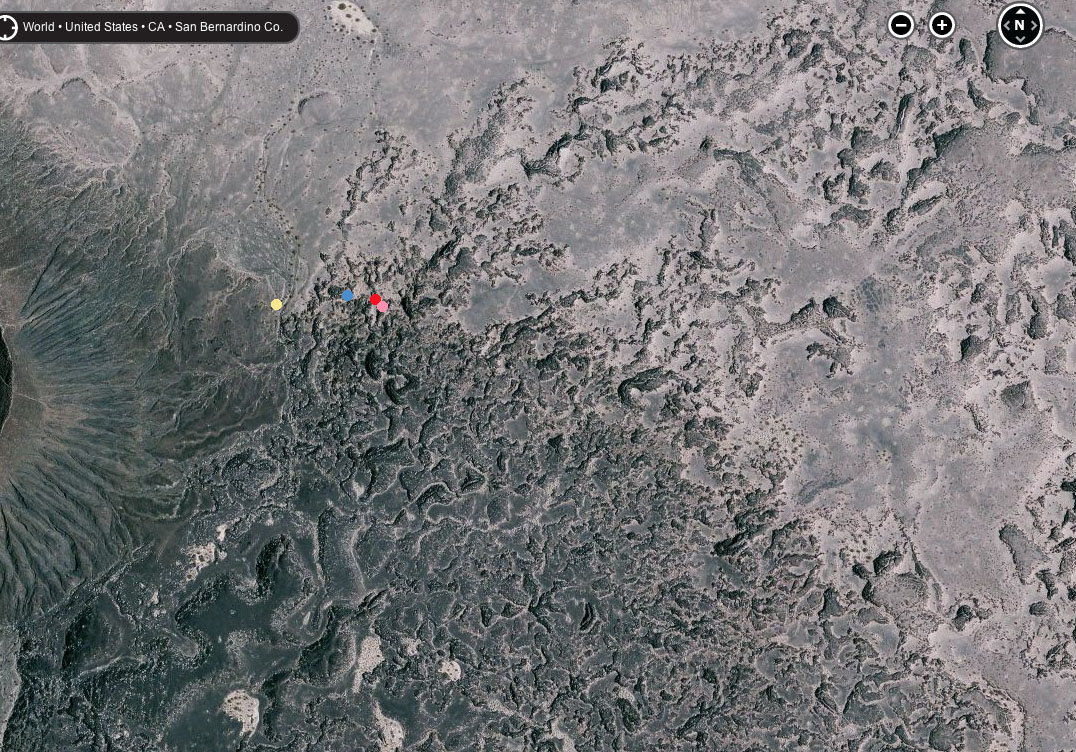 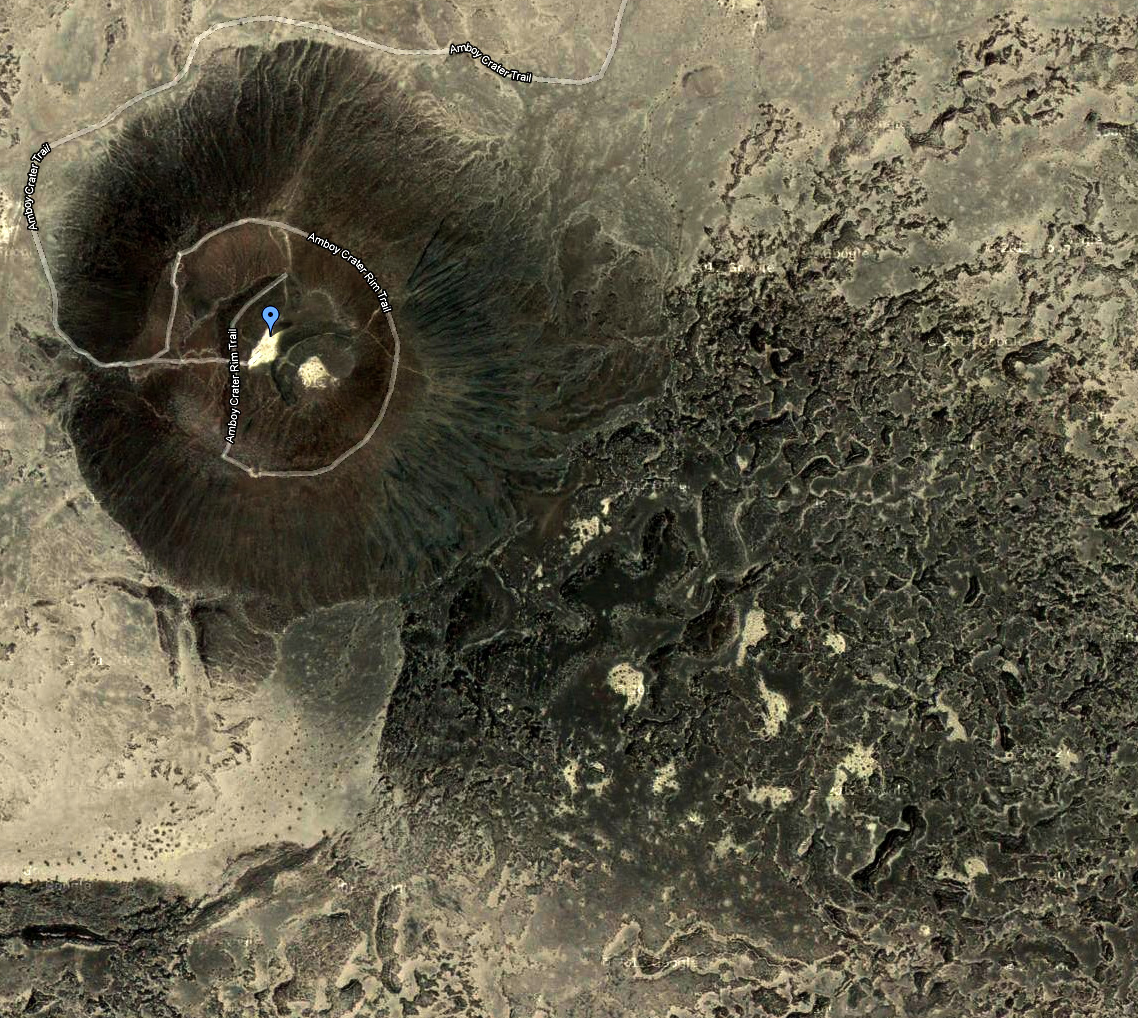 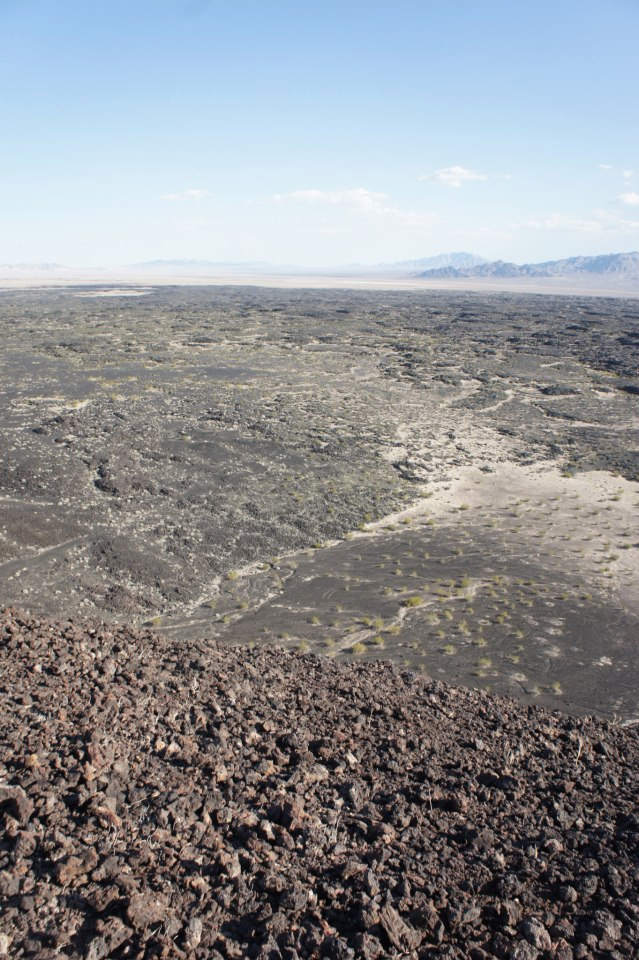 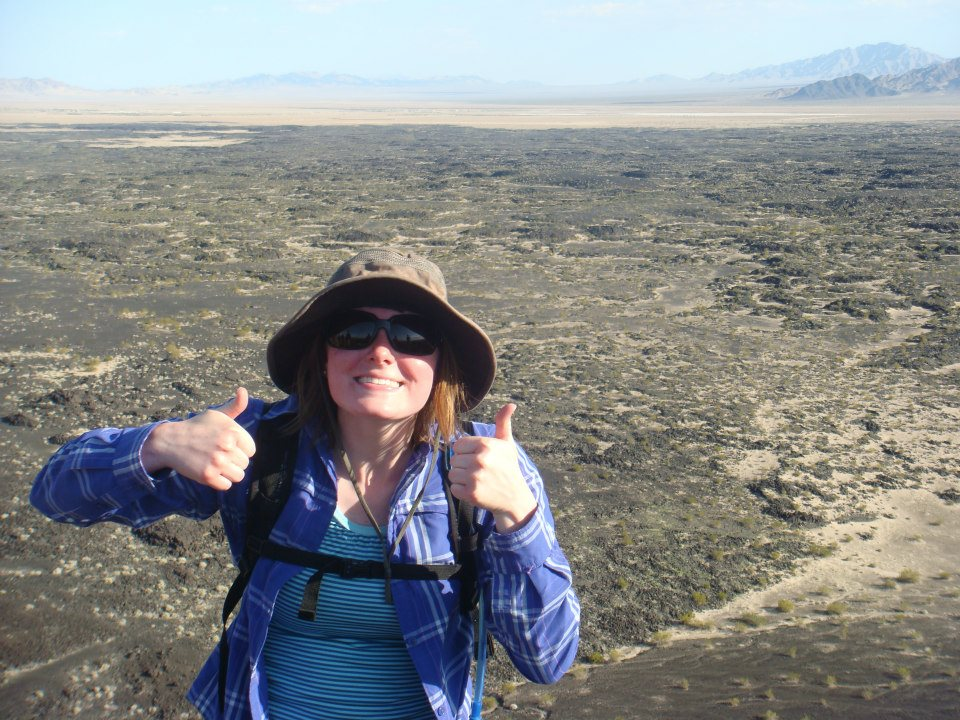 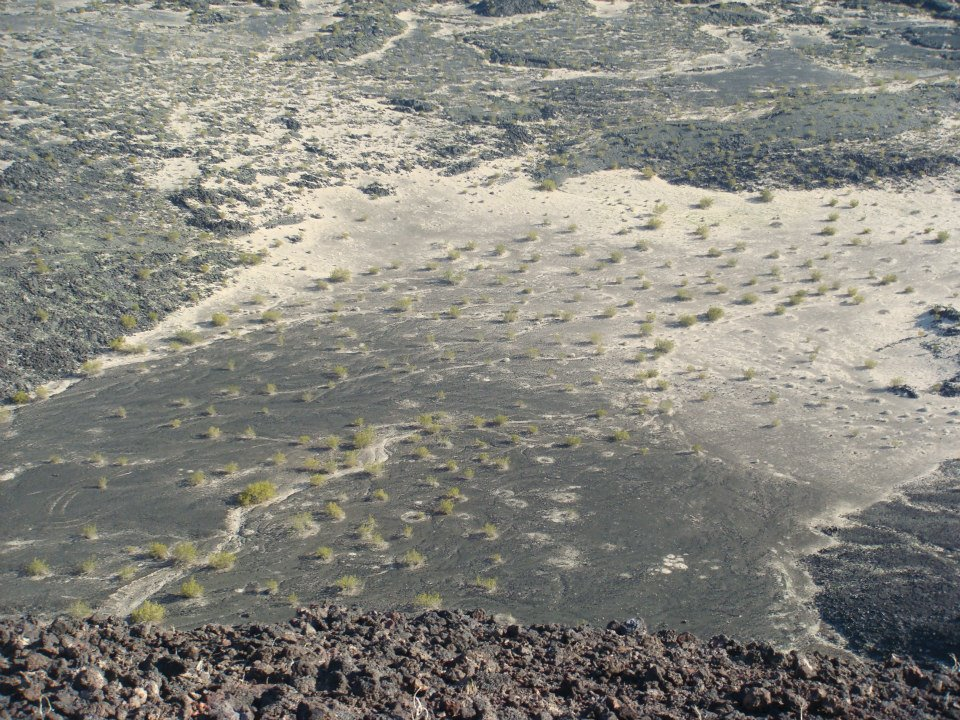 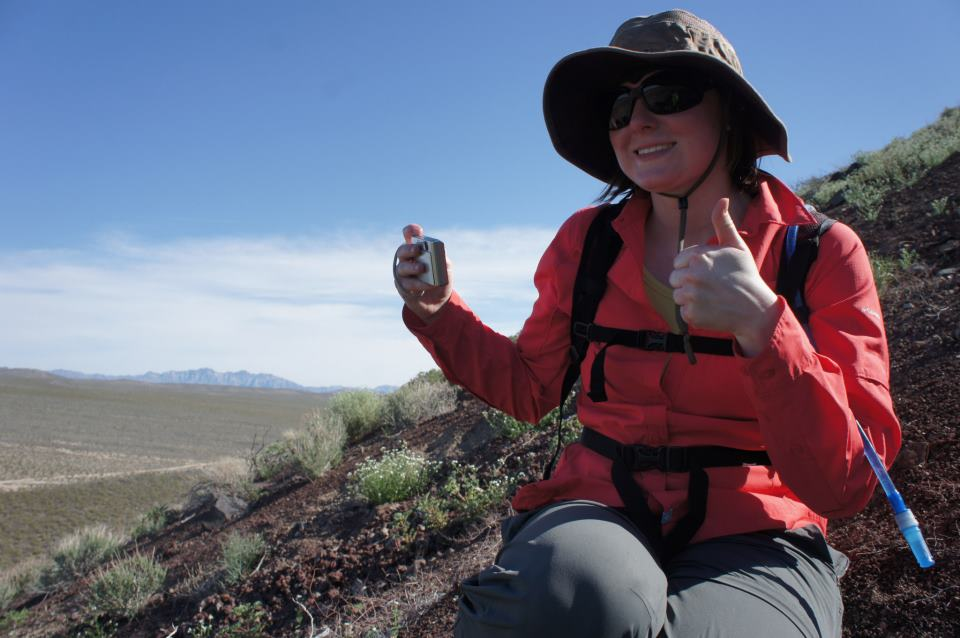 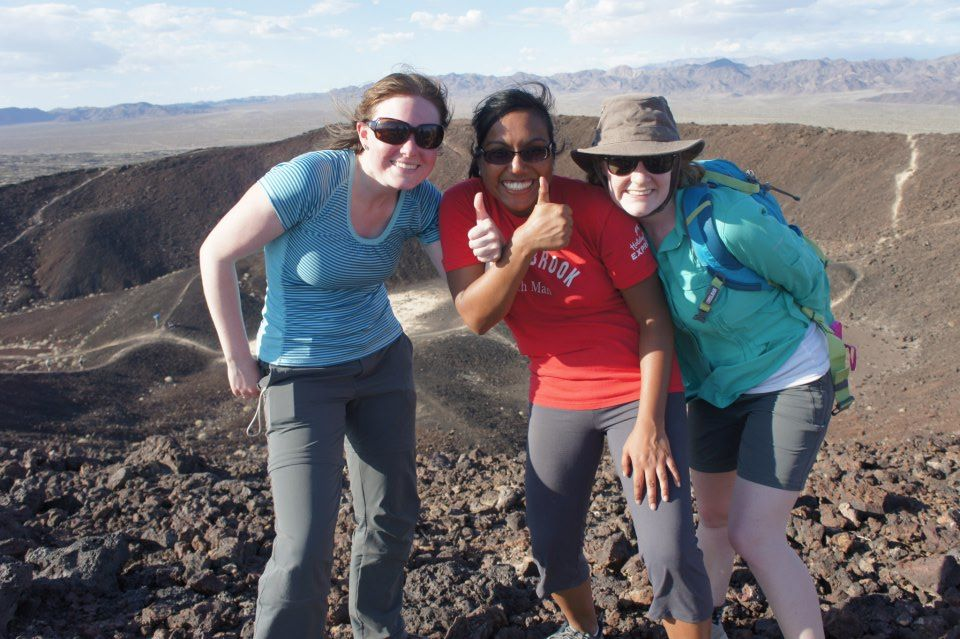 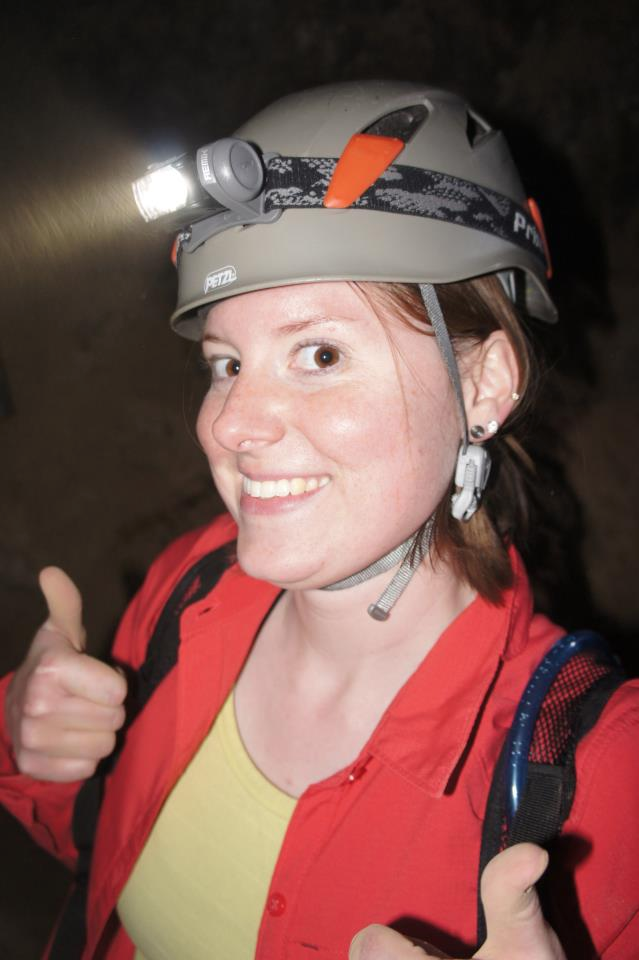 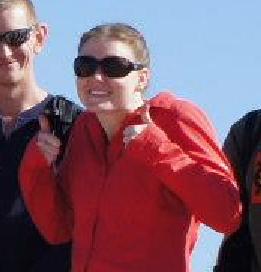 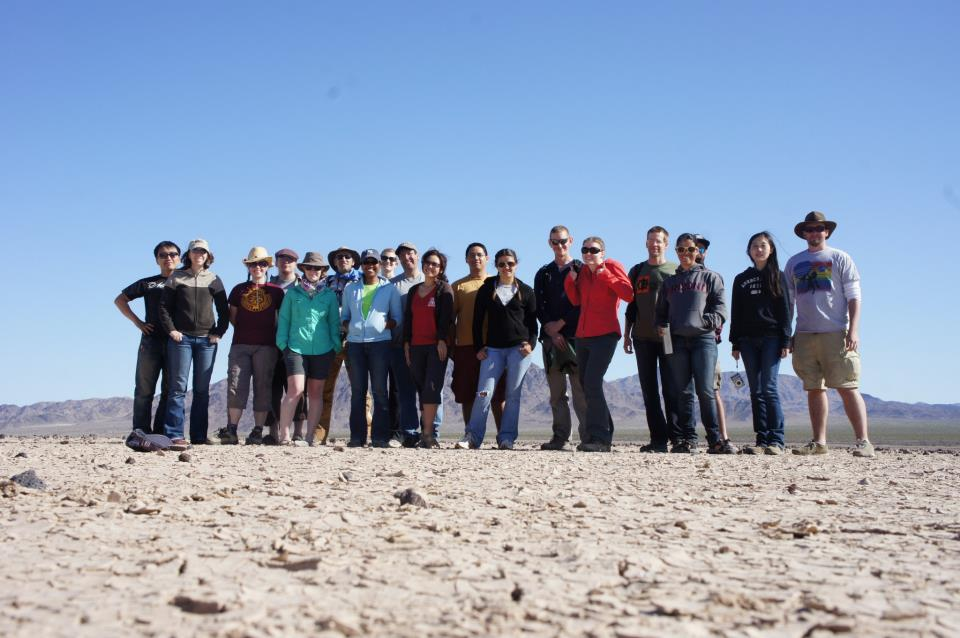 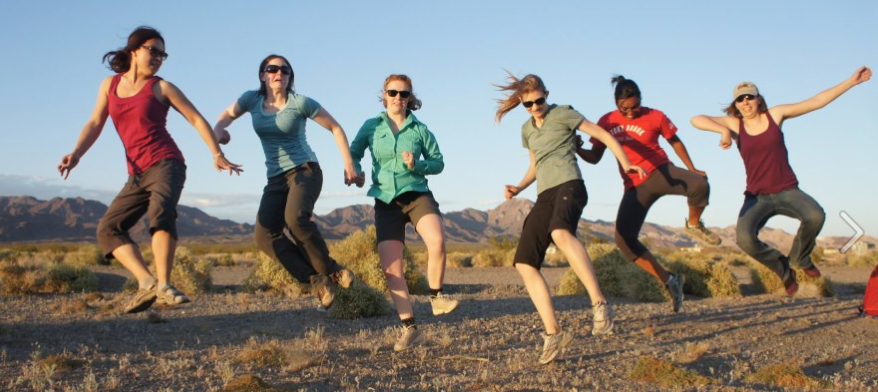 Everyone loves Amboy
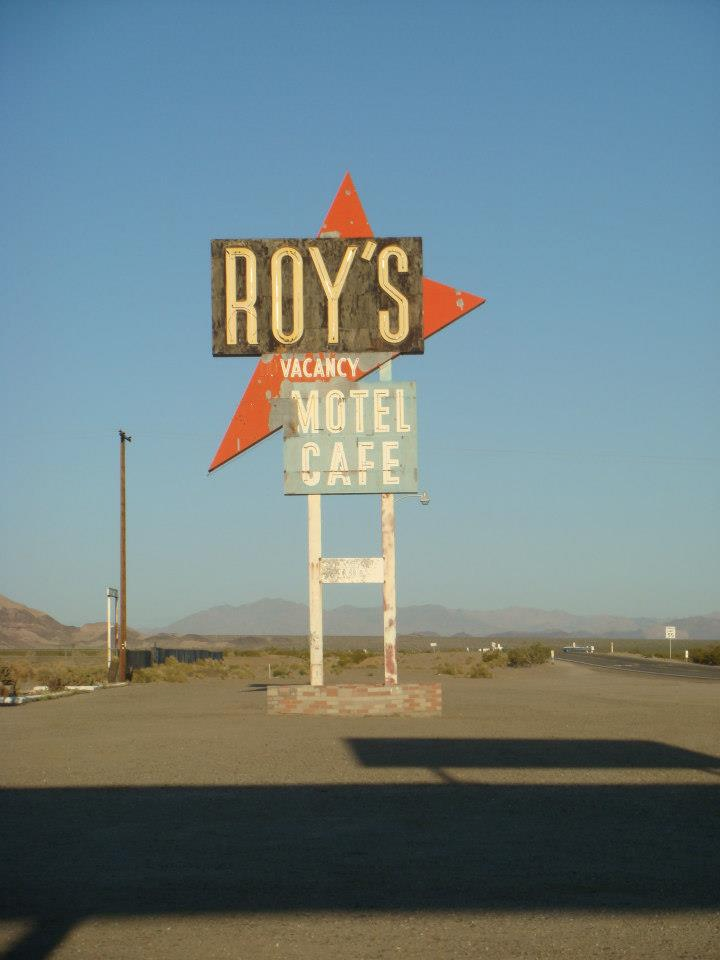 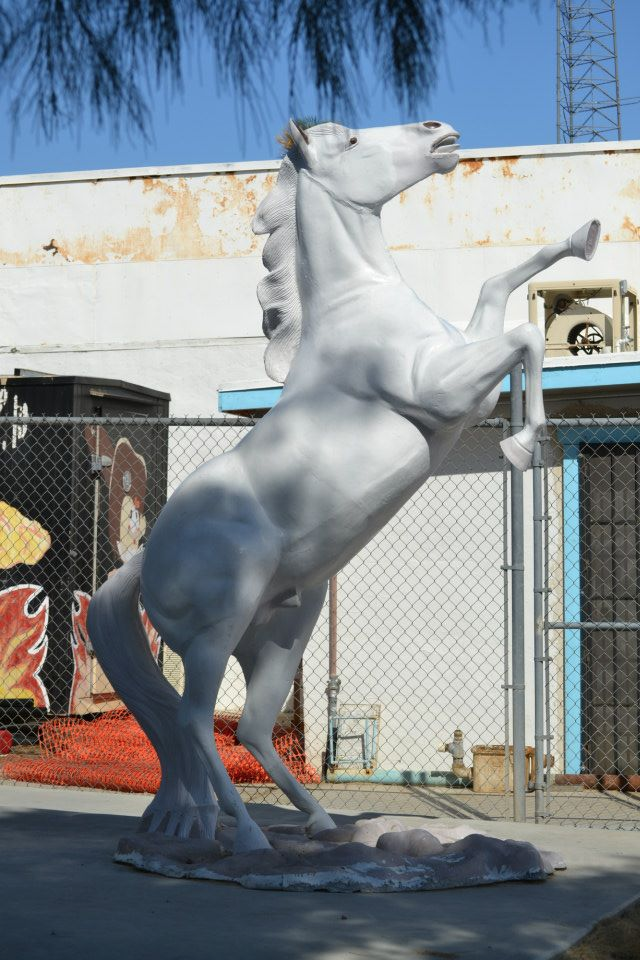 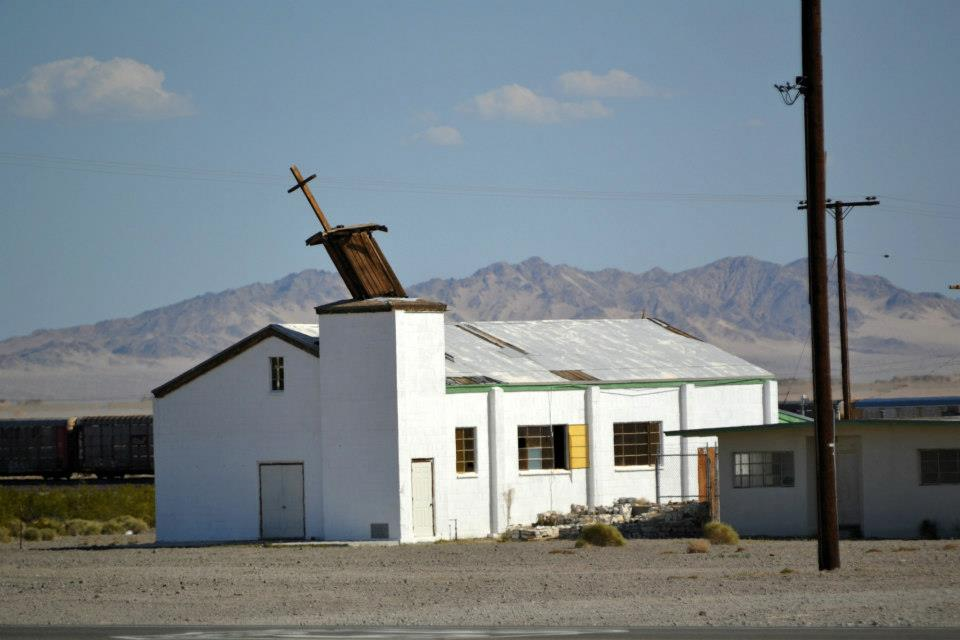 How about Fall 2013?
Funds for a ‘big’ trip have appeared
Donations by Kelly Kolb,  Jani Radebaugh, and a large donation from an anonymous donor.
If we throw all our spacegrant money for the year ($5K) and have 20 people enroll then we could coble together $25K (with a very small trip the following semester).

Hawaii
Glacier/Waterton
Iceland		(probably not financially doable)
Alaska			(probably not financially doable – Colin estimated ~$35K in 2005)
Timing?

Need a conventional option for next semester too
------------------------------------------------------------------
Northern New Mexico
Incl. with K/T boundary stops?

Southern Utah
Overlap with HiRISE?
Many sites west of Canyonlands

Stratigraphic bedform themed trip (mostly southern New Mexico + White Sands)
Classes 							8/26 - 12/19
HiRISE knocks out 					8/9 and 8/16
Thanksgiving & AGU knock out 		11/29, 12/6 and 12/13
Options Leaving Friday:
8/23
8/30		Labor Day Weekend
9/6
9/13
9/20
9/27
10/4		DPS
10/11		DPS
10/18
10/25
11/1		I might be out of town
11/8
11/15
11/22
Surfaces fieldtrip goes somewhere here too…
Too Warm for southern UT?
Too Cold for northern NM?